3 – Semester 4
Attributes of Letters (Sifat) Attributes of letters (1): Introduction + Opposing Attributes
Dr. Ashraf Negm
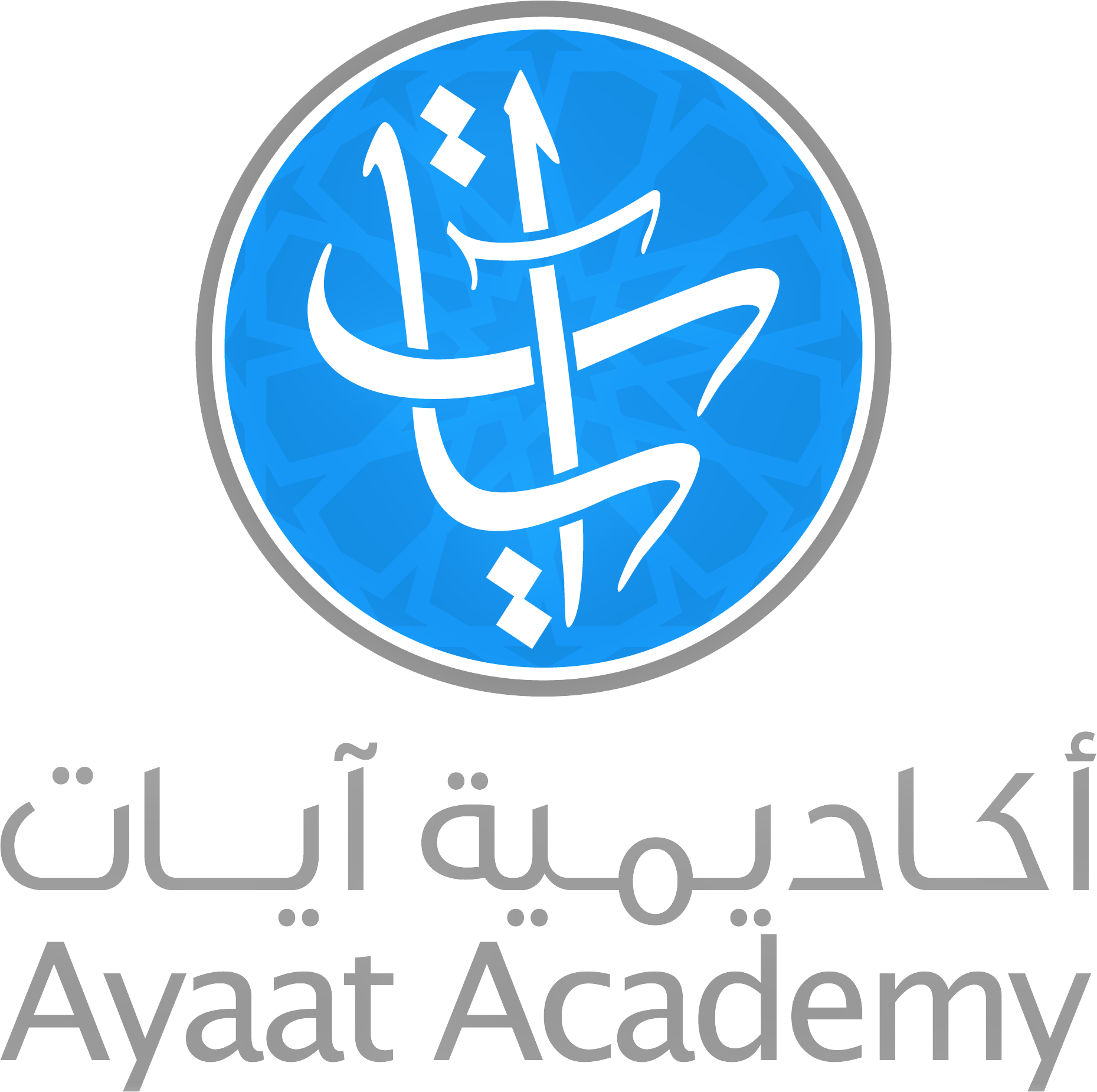 Introductionالمقدمة
2022-05-10
2
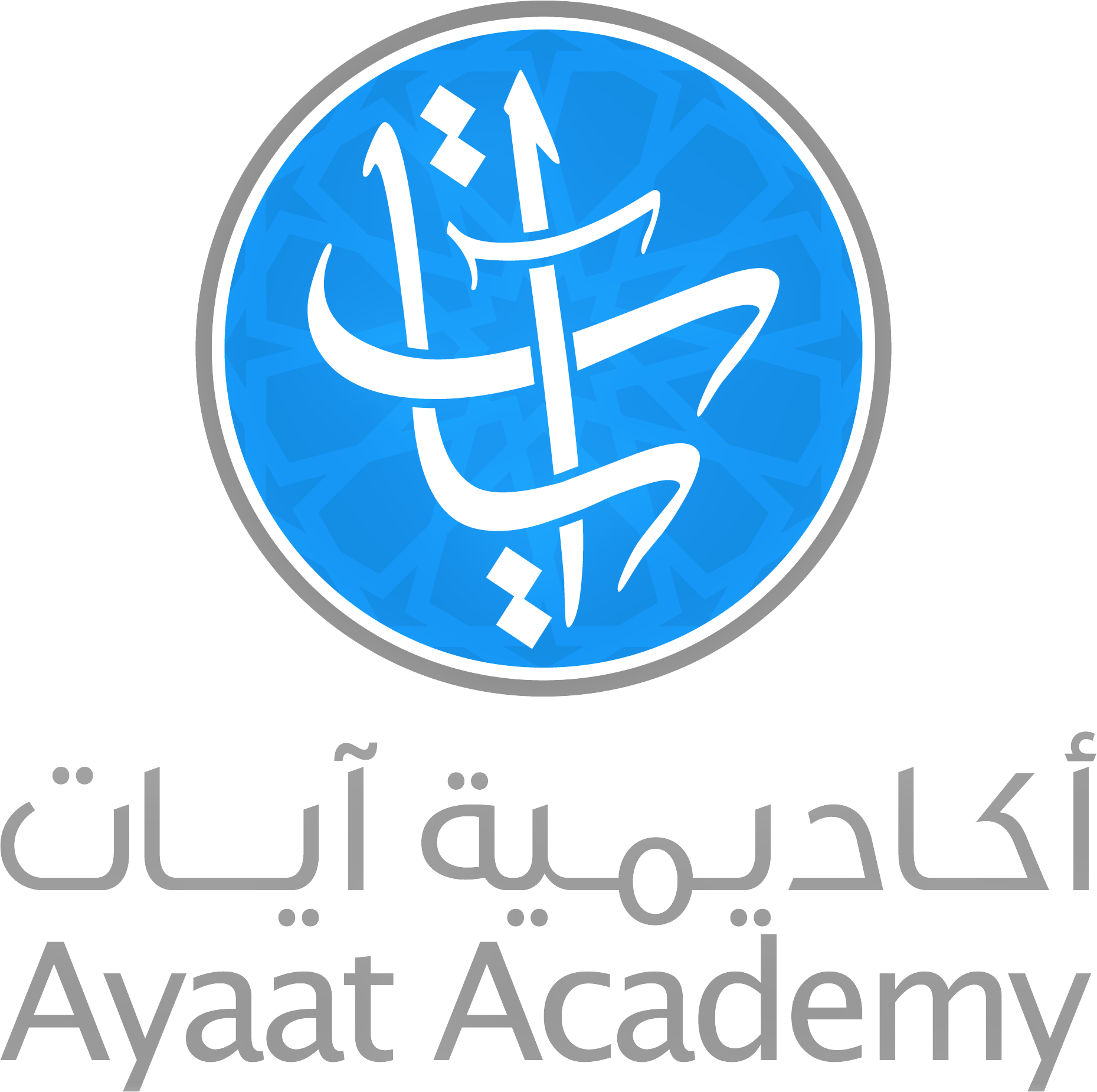 The introduction of Sifatمقدمة الصفات
Linguistically: the physical characteristics which describe something (ex: color, length, courage knowledge, etc.)

In Tajweed terminology: the attribute which defines the sound of the letter when it is pronounced

الصفات: جمع صِفَة
لغة: ما قام بالشيء من المعاني الحسية والمعنوية
اصطلاحًا: كيفية ثابتة تقوم بالحرف عند النطق به
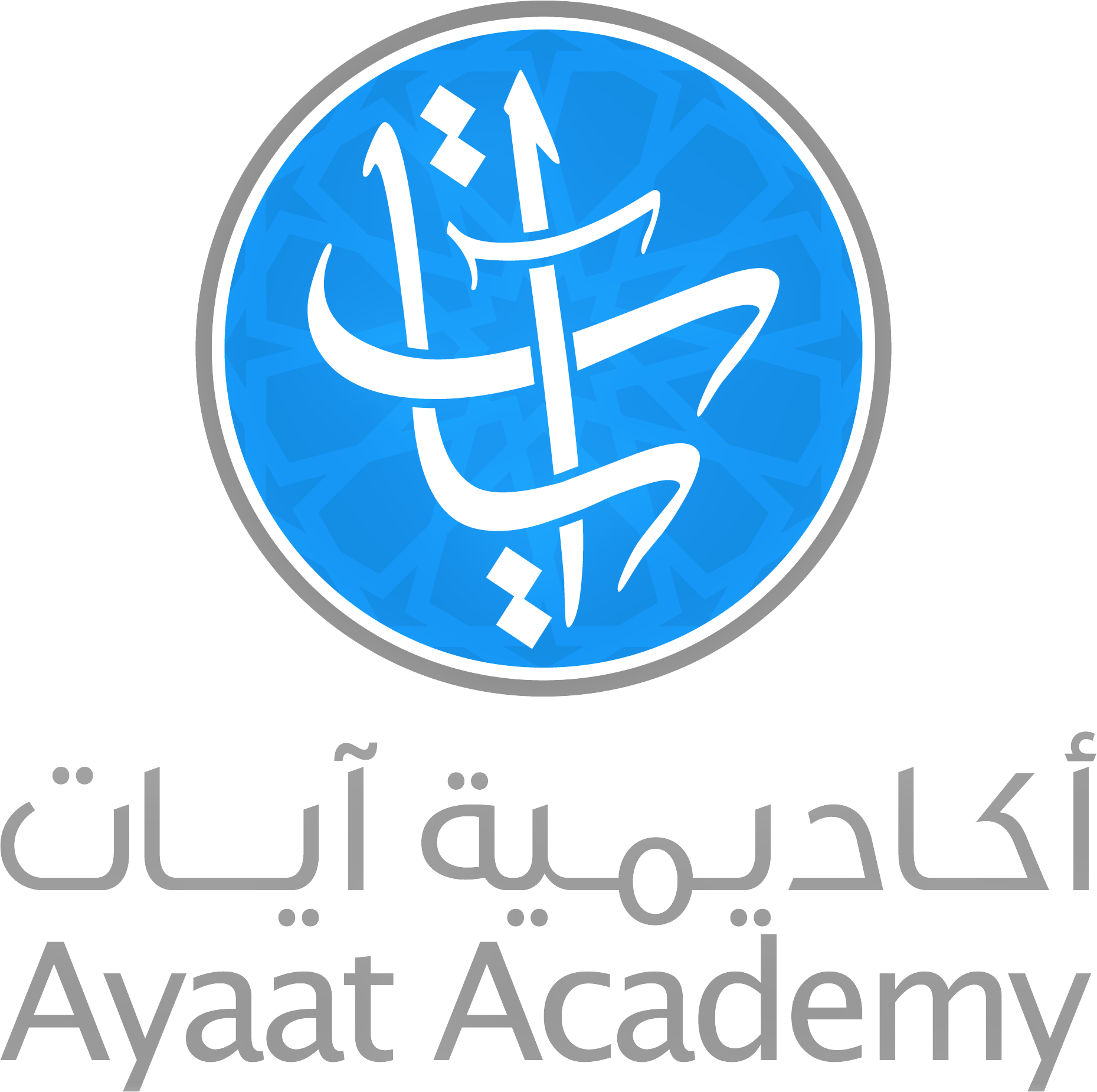 The introduction of Sifatمقدمة الصفات
Importance of learning the Sifat of the letters
To discriminate between the different letters which have the same point of articulation
To make sure that the letters are pronounced correctly
To recognize the weak and strong letters (rule of Idgham)
فوائد تعلم الصفات
تمييز الحروف المشتركة في المخرج
تحسين لفظ الحروف
معرفة الحروف القوية والضعيفة لمعرفة ما يجوز إدغامة
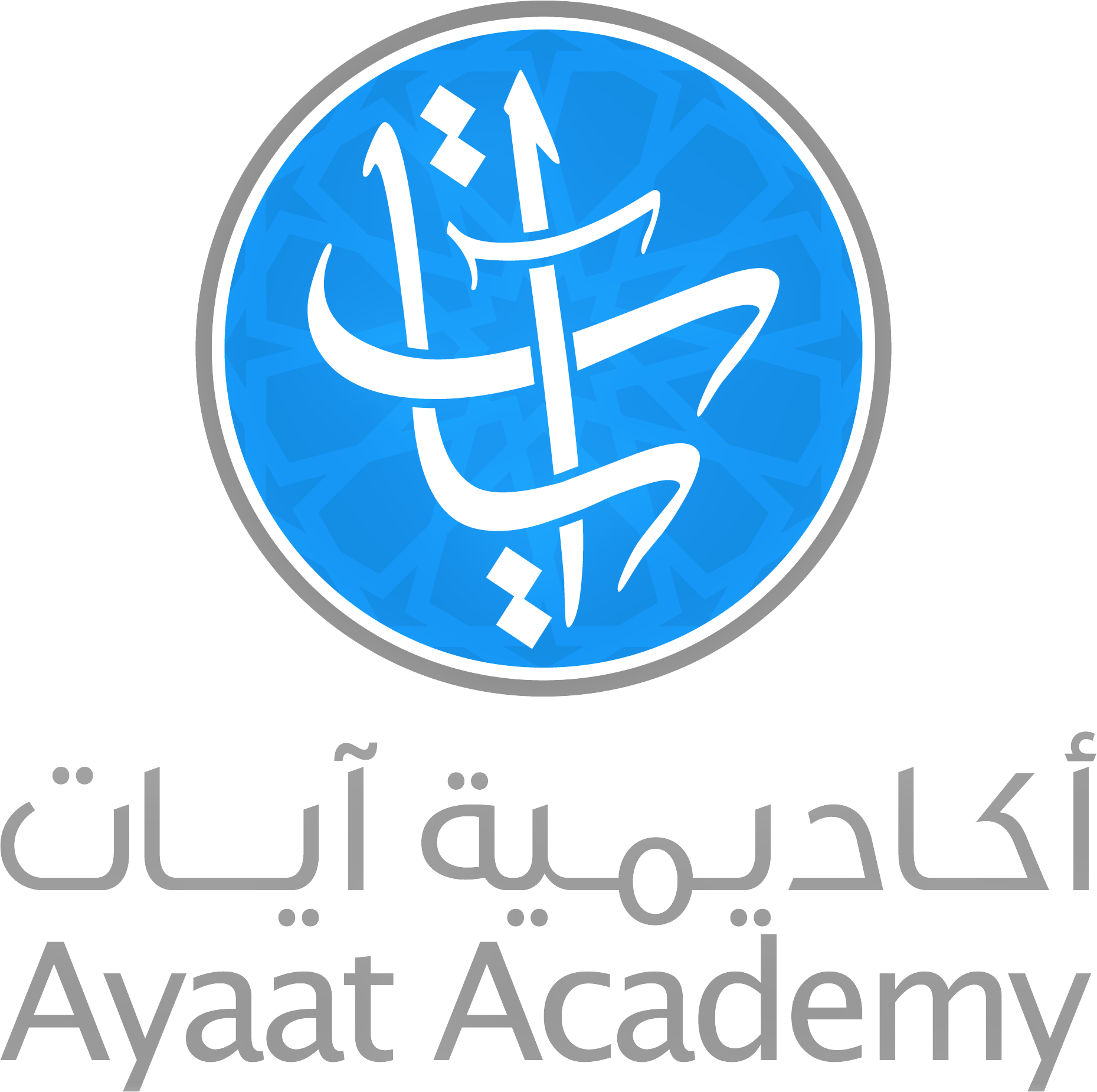 The introduction of Sifatمقدمة الصفات
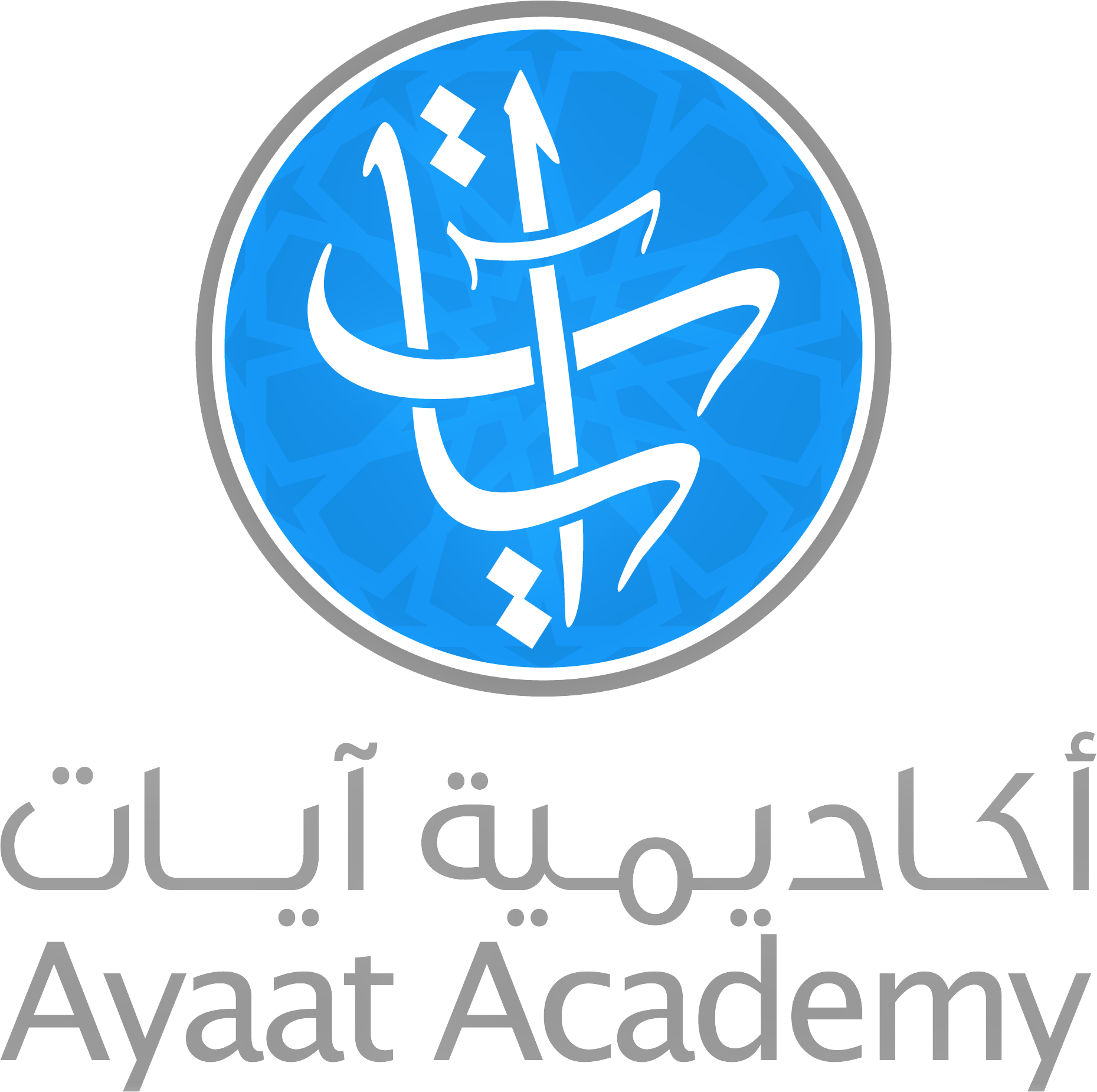 The introduction of Sifatمقدمة الصفات
Sifat Dhatiyyah) inherent attributes): 
These are the attributes which are inherent in the letter. They are permanent characteristics of the letter, 
e.g. Al-Hams) whispering) and Al-Jahr) Audibility).
الصفات الذاتية:
الصفات اللازمة للحرف لا تفارقه أبدًا في جميع أحواله 
مثل: الهمس والجهر
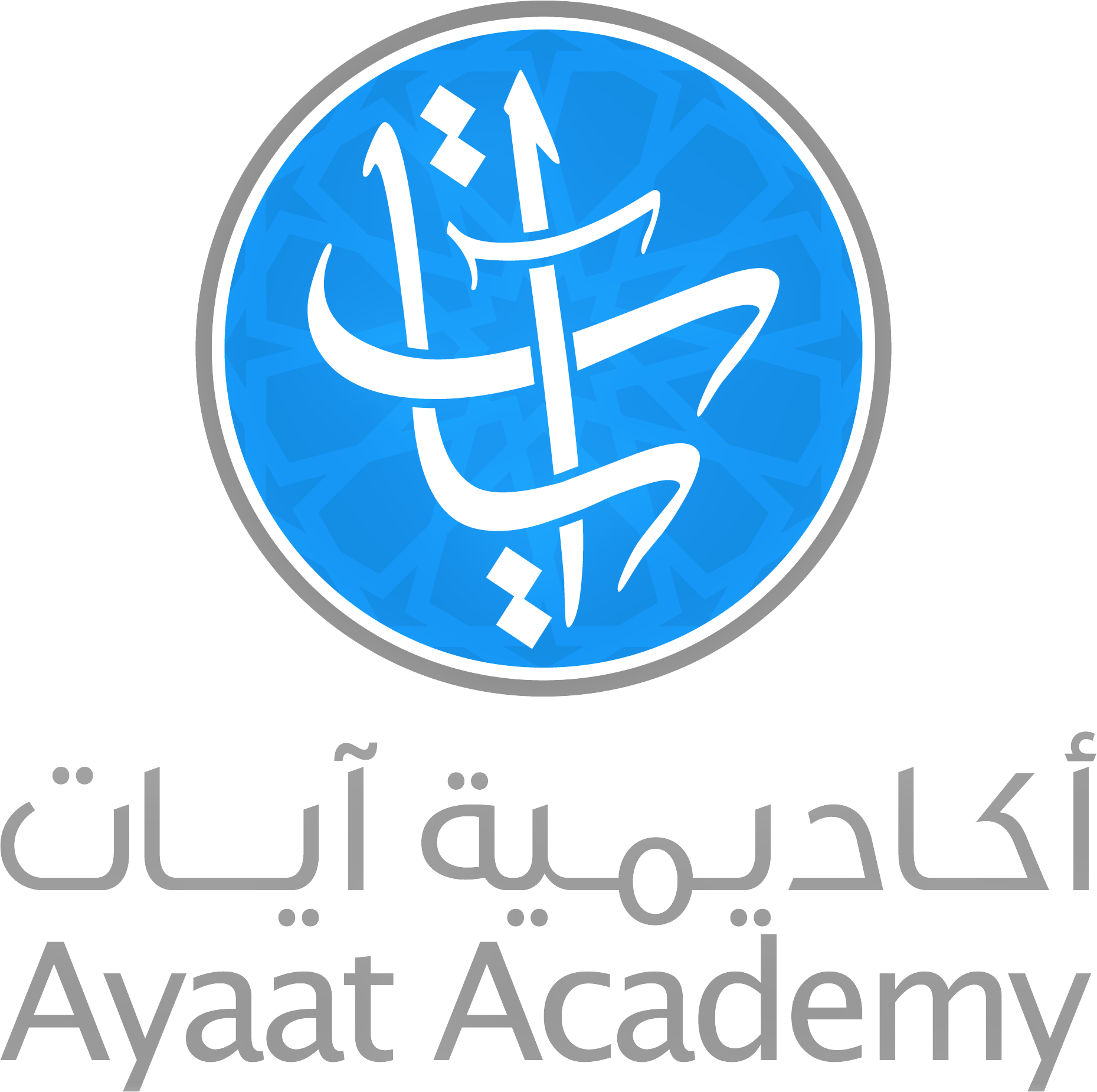 The introduction of Sifatمقدمة الصفات
Sifat ‘Aaridah )transient attributes): 
These are attributes which the letter may or may not acquire depending on the situation, 
e.g. Tafkheem and Tarqeeq of ر
الصفات العارضة:
صفات تعرض للحرف أحيانًا وتفارقه أحيانًا
مثل: التفخيم والترقيق (ر)
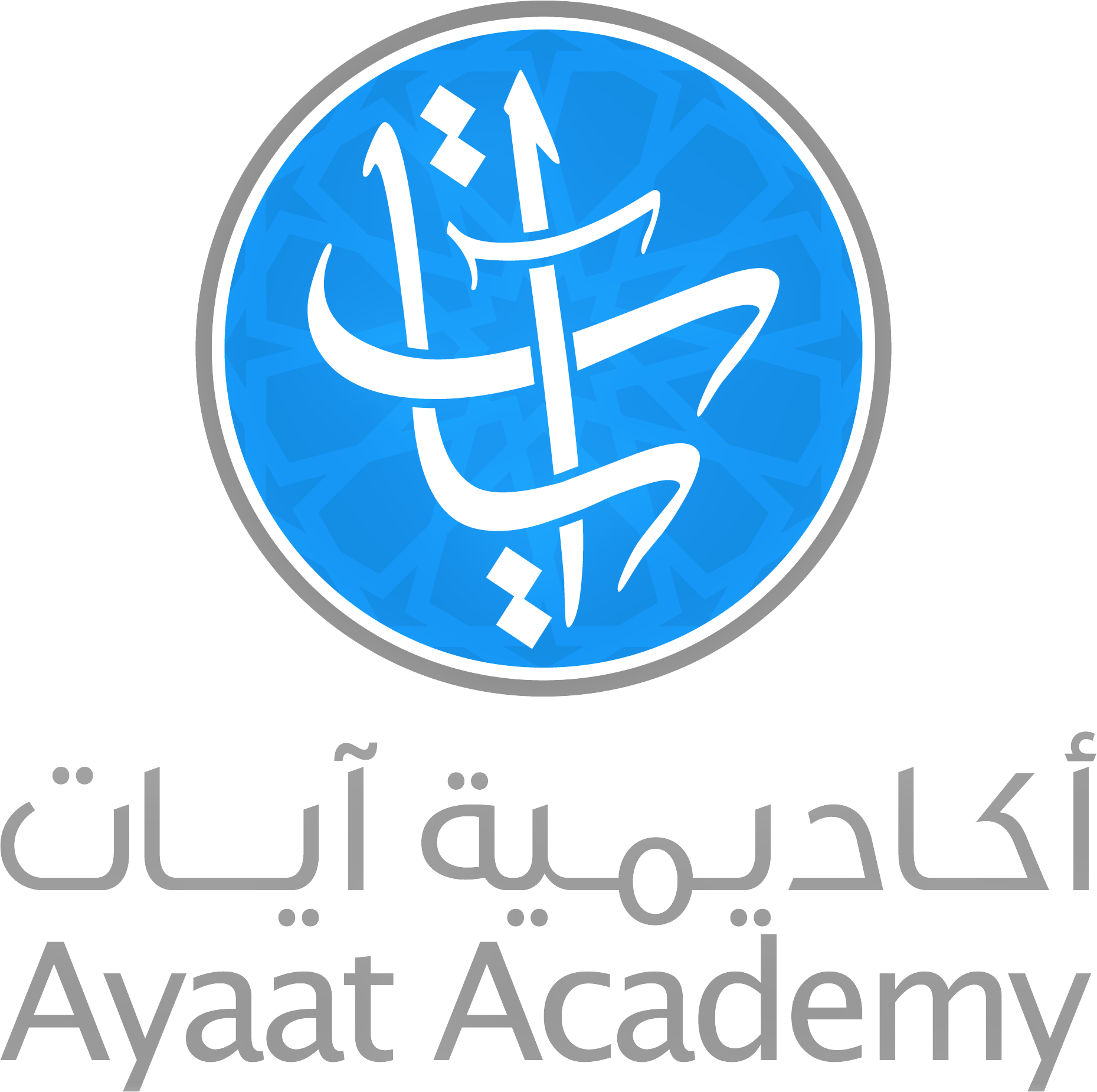 The introduction of Sifatمقدمة الصفات
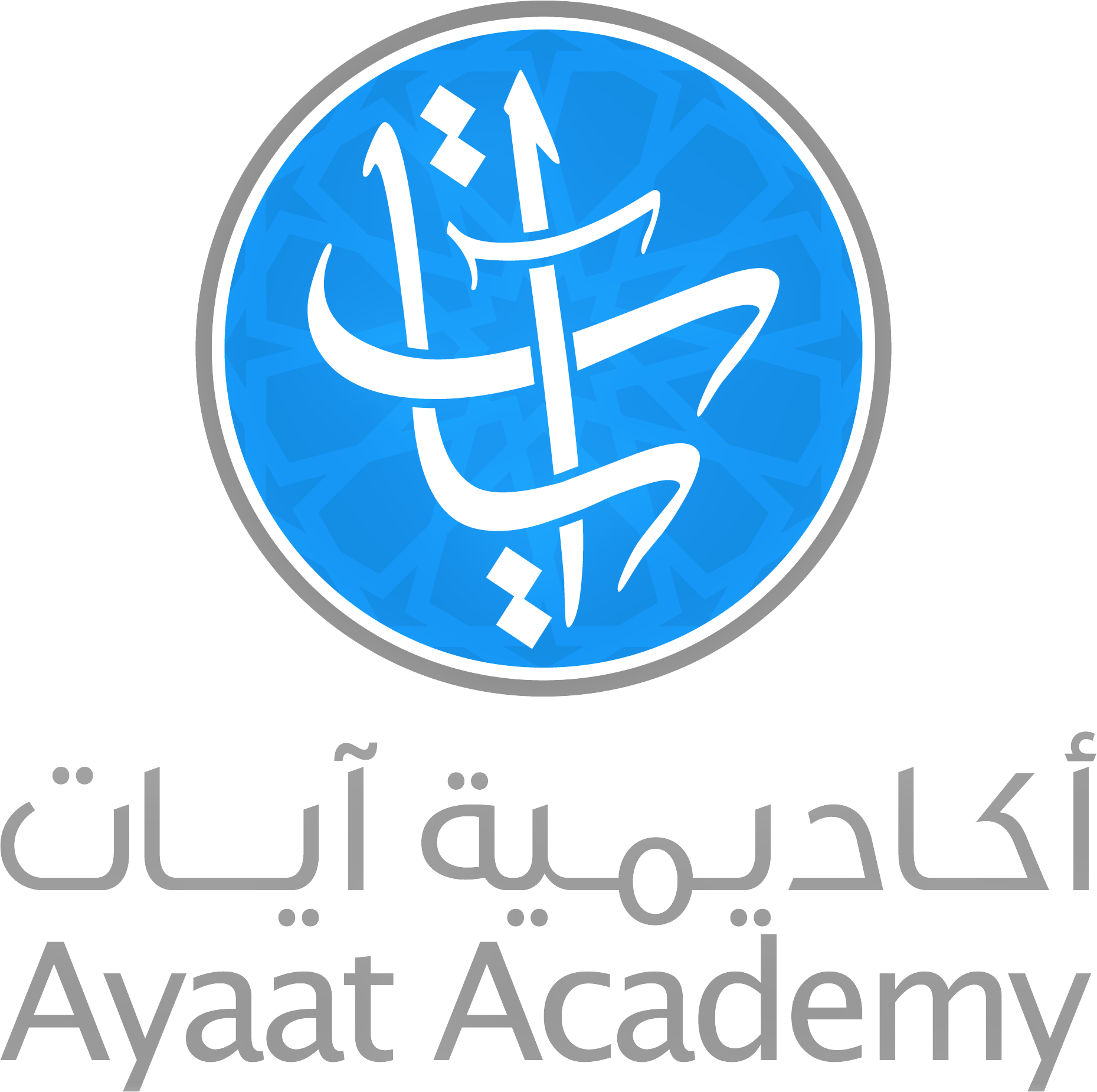 First:

Opposing Sifat

أولًا :
الصفات التي لها ضد
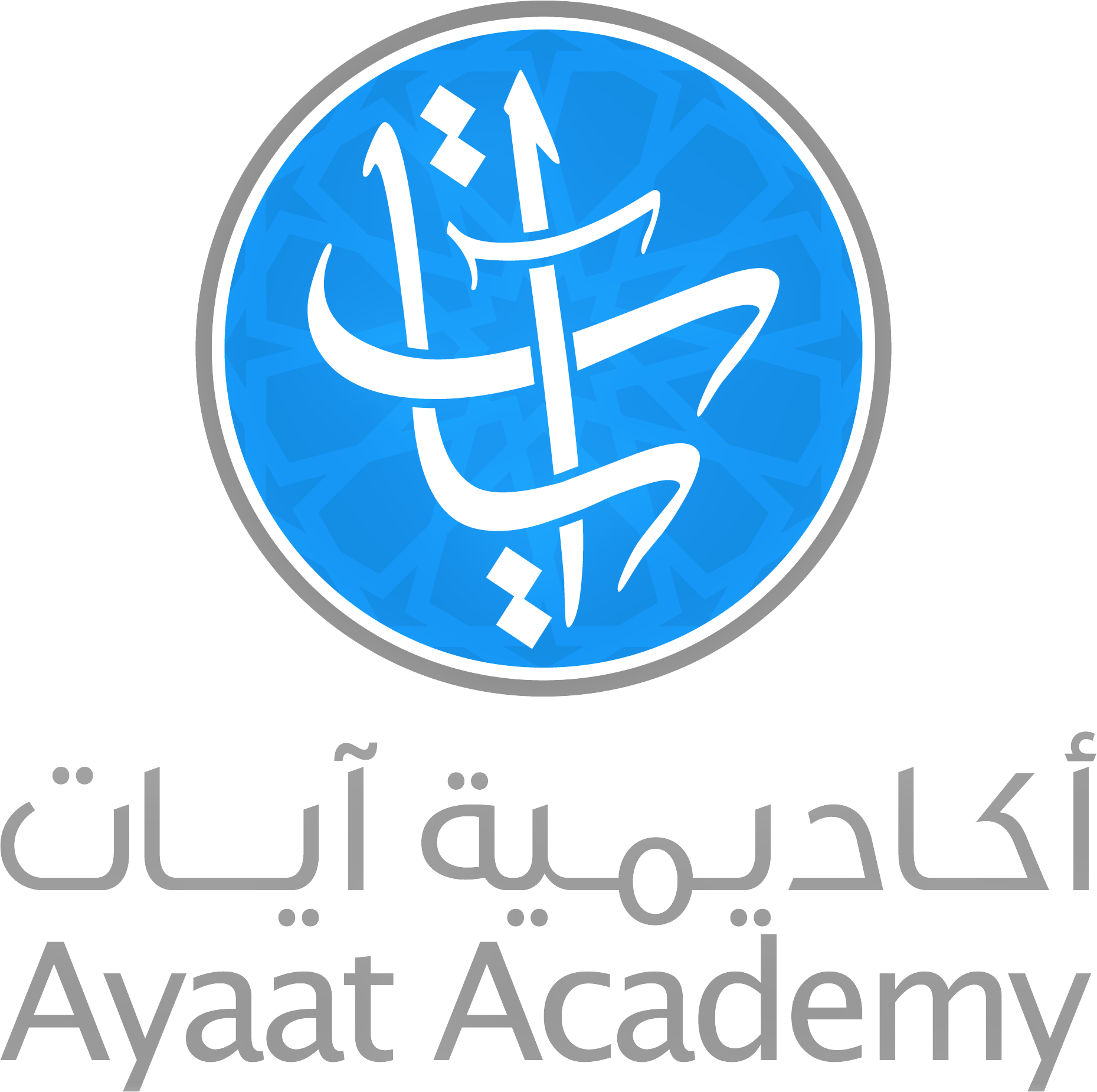 First:  Opposing Sifat الصفات التي لها ضد
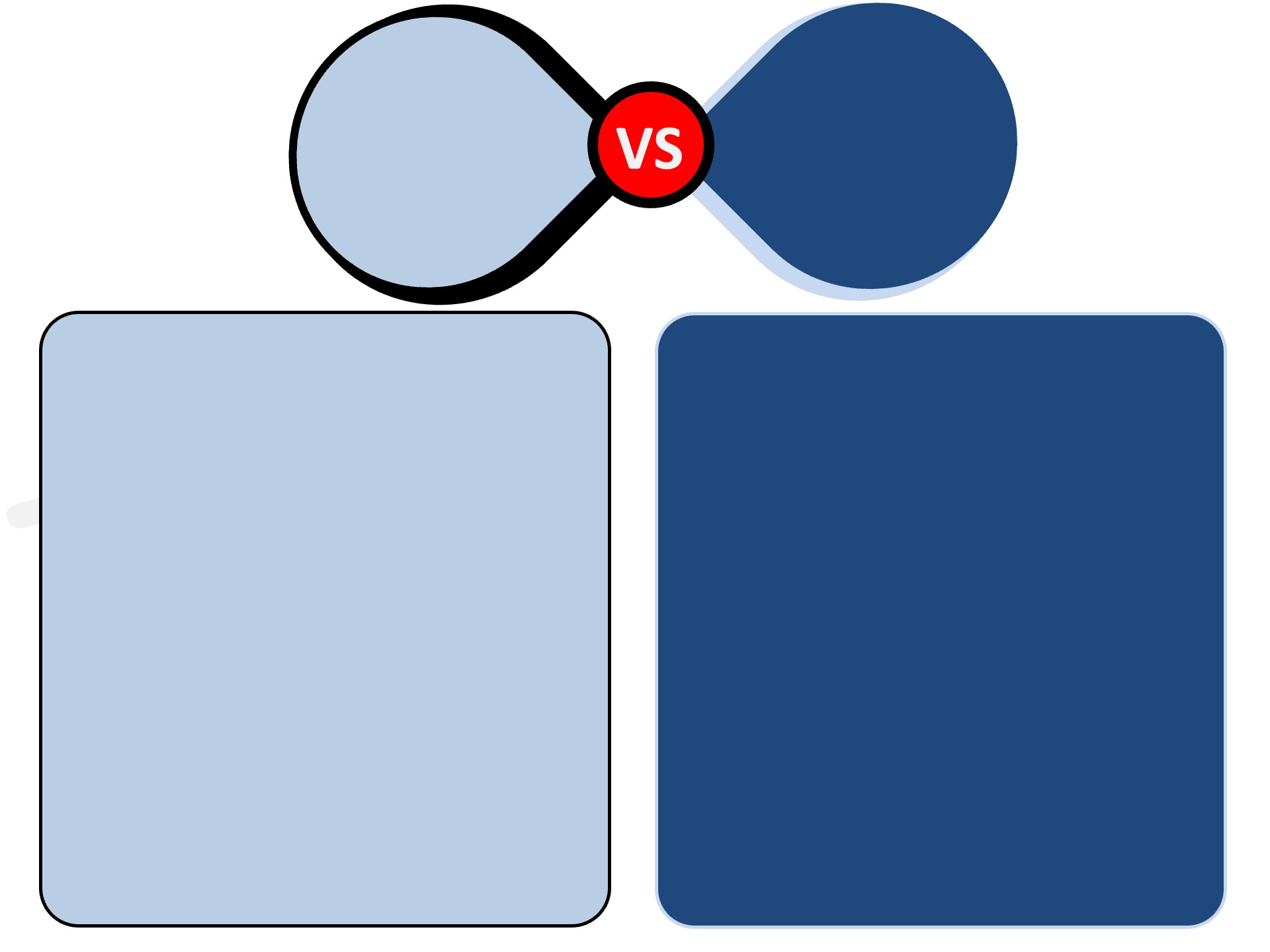 Al-Hams
الهمس
Al-Jahr
الجهر
الخفاء
Whispering
الإعلان والإظهار
Audibility
the breath does not flow during the pronunciation because of the strong dependence on the P.O.A. 

عدم جريان النفس عند النطق بالحرف لقوة الاعتماد على المخرج
the flow of the breath during the pronunciation of the letter because of the weak dependence on the P.O.A. 

جريان النفس عند النطق بالحرف لضعف الاعتماد على المخرج
فَحَثَّهُ شَخْصٌ سَكَت
ف ح ث ه ش خ ص س ك ت
The rest of the letters
باقي الحروف
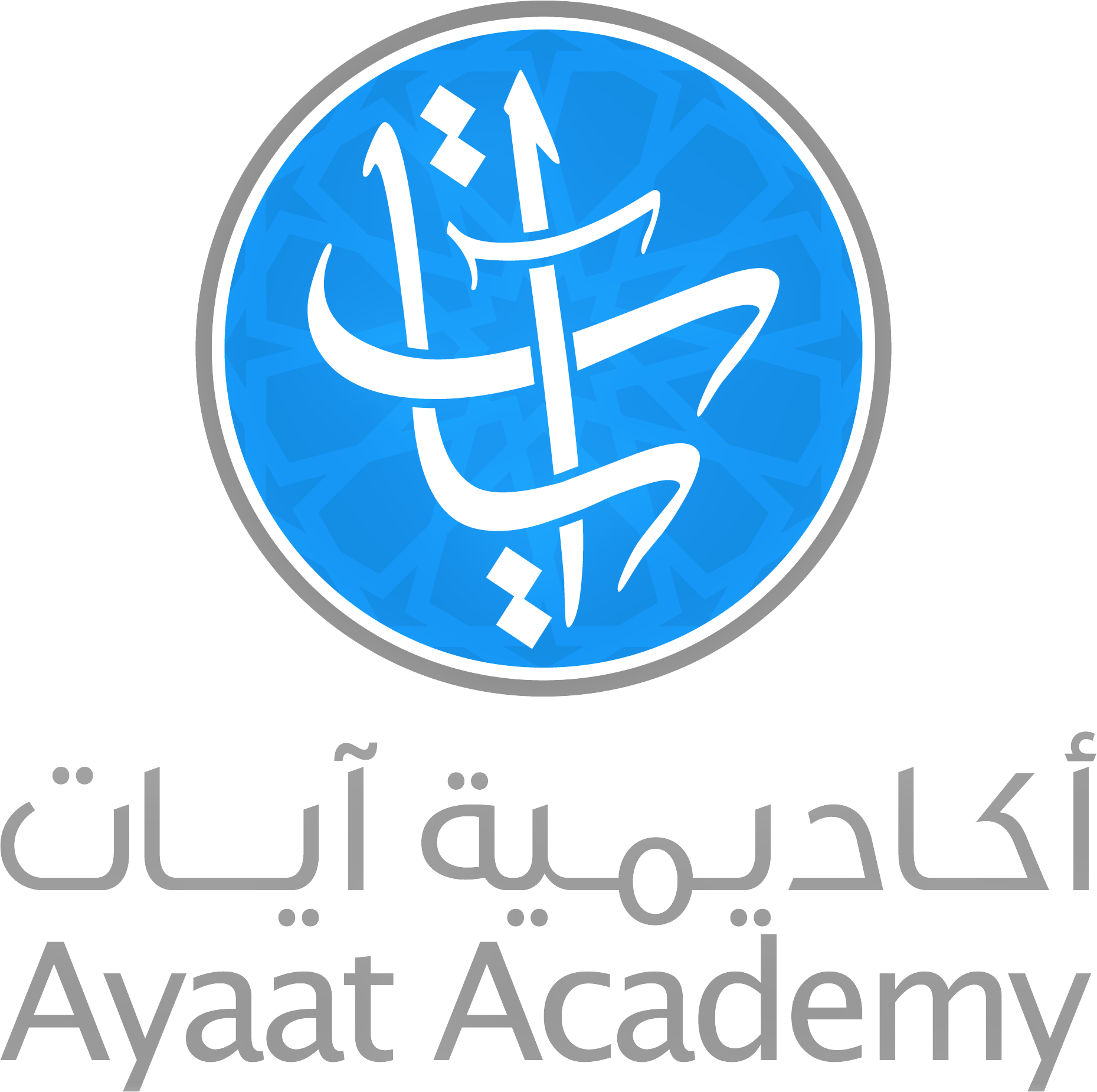 First:  Opposing Sifat الصفات التي لها ضد
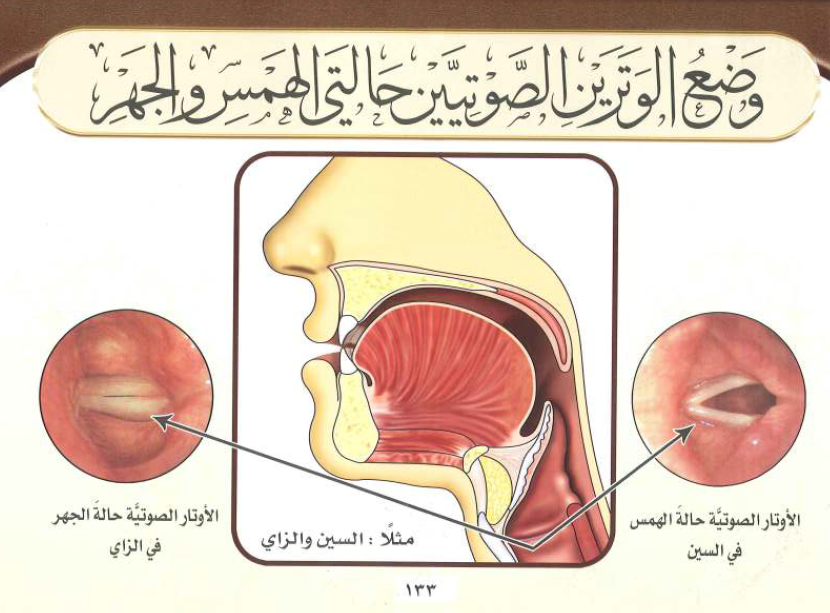 vocal chords during Jahr when pronouncing 
ز
vocal chords during Hams when pronouncing 
س
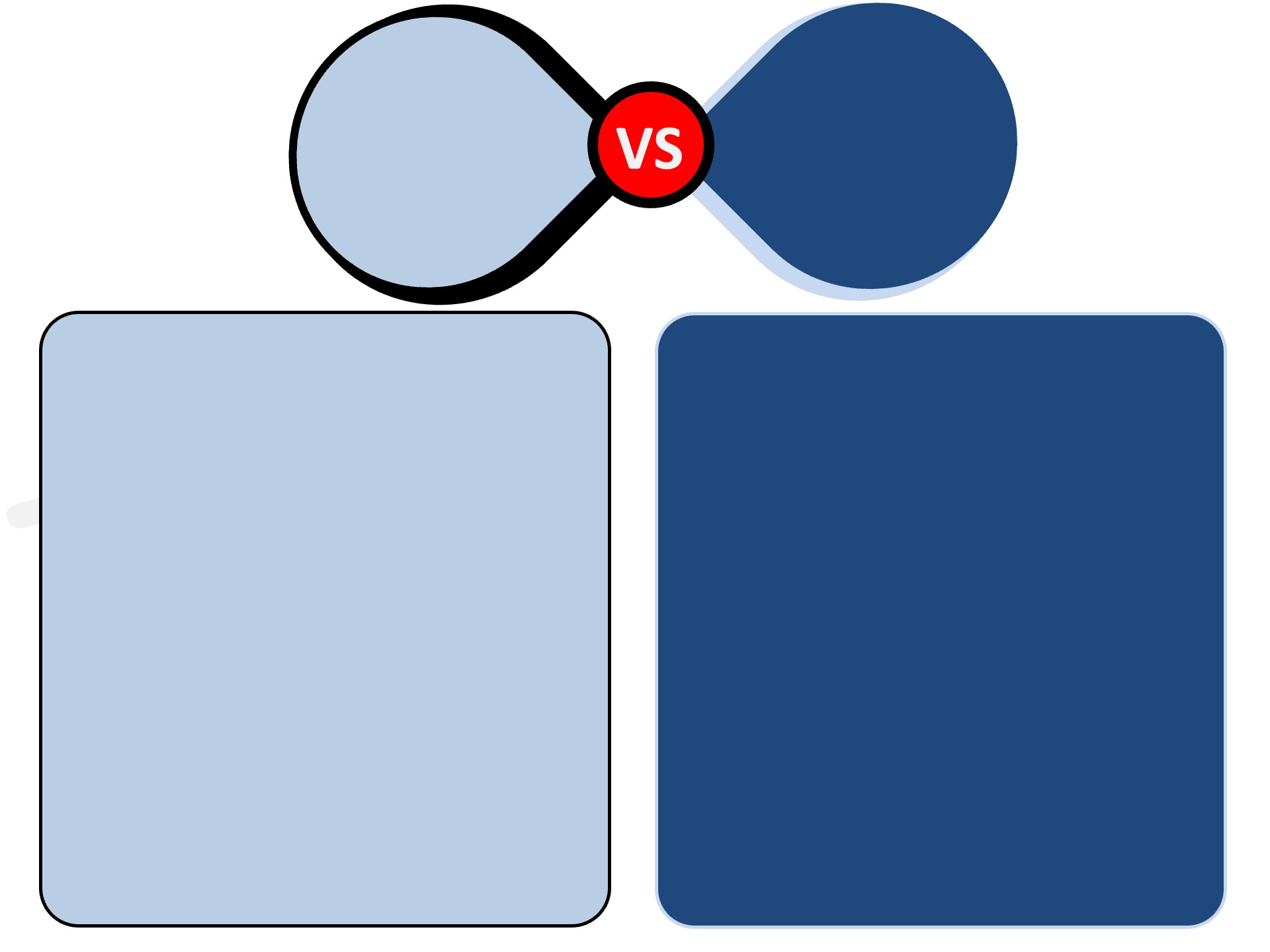 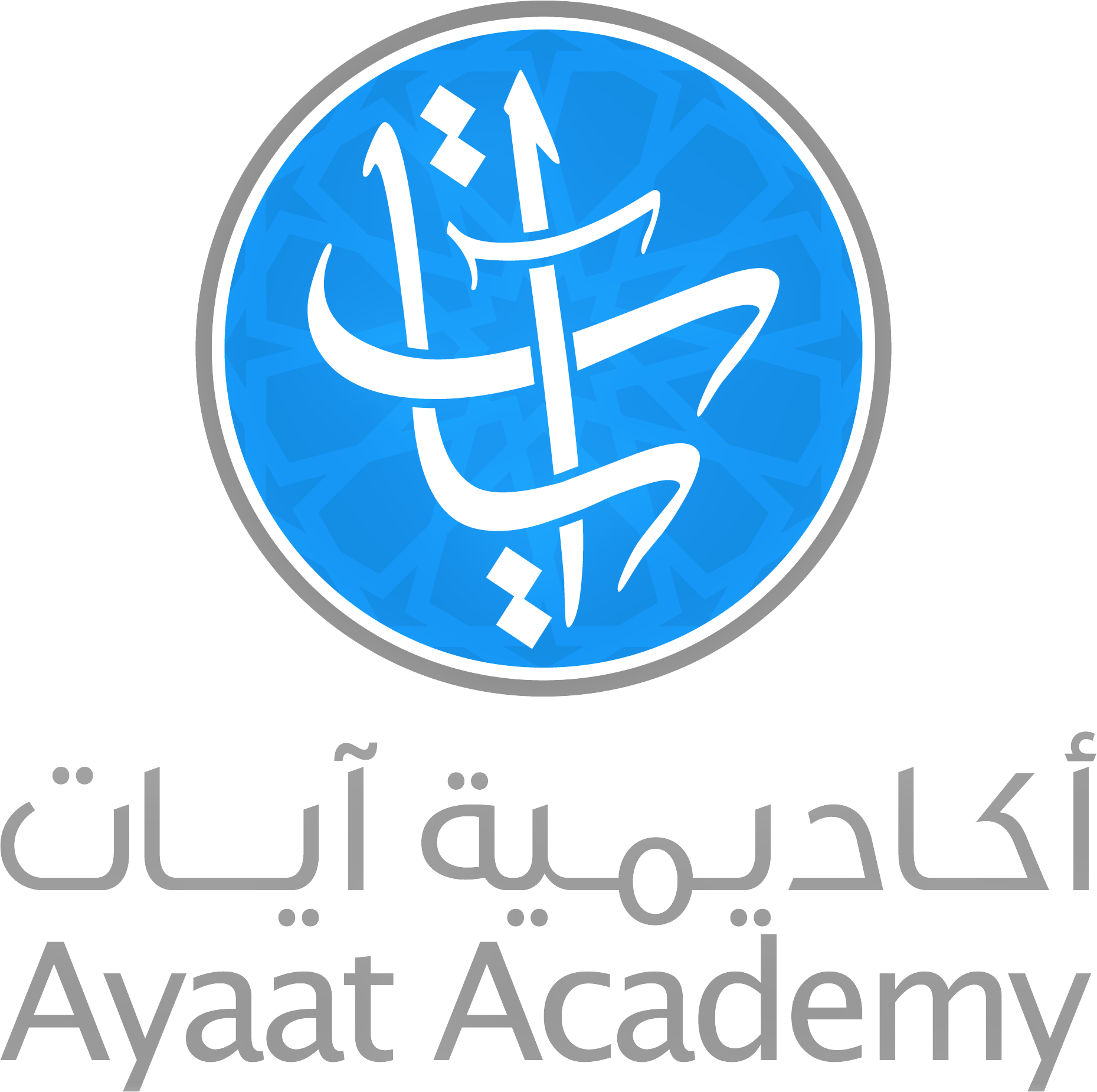 الرخاوة
Al-Rakhawah
الشدة
Al-Shiddah
VS
الانخفاض
Lowering
العلو والارتفاء
Elevation
التوسط
Al-Tawasot
Flow of the sound during the pronunciation of the letter because of weak dependence on the P.O.A. 
جريان الصوت عند النطق بالحرف لضعف الاعتماد على المخرج
the sound does not flow during the pronunciation because of strong dependence on the P.O.A. 
عدم جريان الصوت عند النطق بالحرف لقوة الاعتماد على المخرج
Pronouncing a letter at a level between al-Shiddah and al-Rakhawah
اعتدال الصوت عند النطق بالحرف لعدم كمال انحباسه كما في الشدة وعدم كمال جريانه جريانه كما في الرخاوة
The rest of the letters
باقي الحروف
أَجِدْ قَطٍ بَكَت
ء ج د ق ط ب ك ت
لِنْ عُمَر
ل ن ع م ر
الاعتدال
Moderation
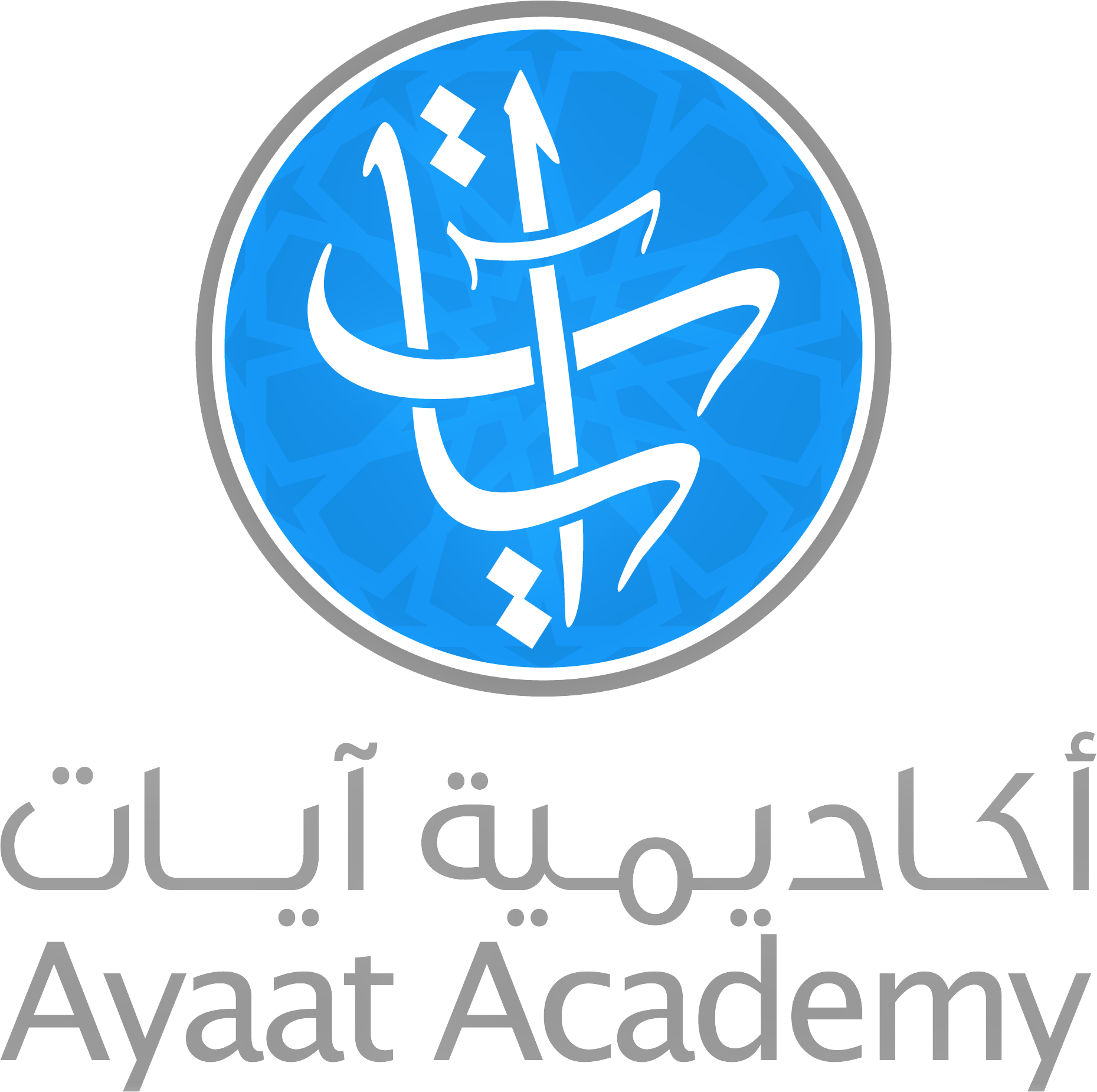 First:  Opposing Sifat الصفات التي لها ضد
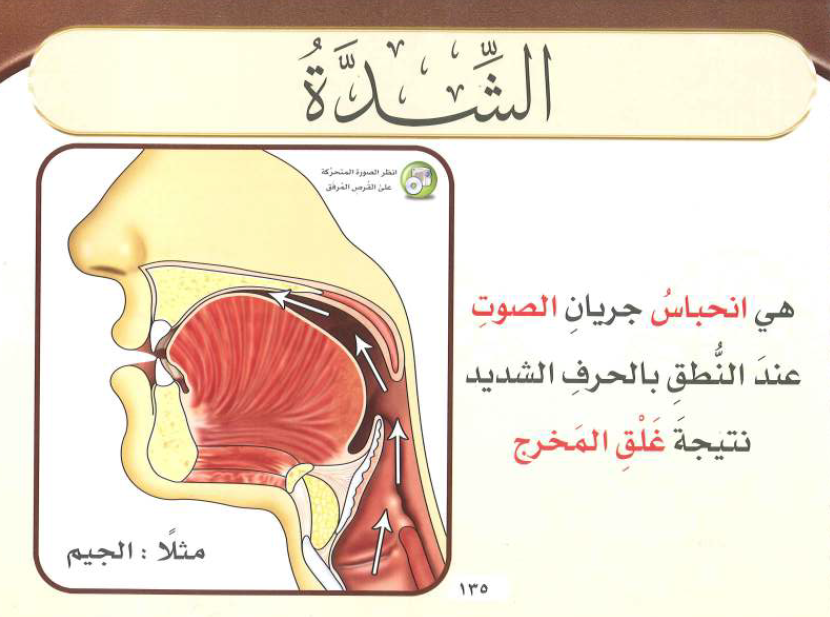 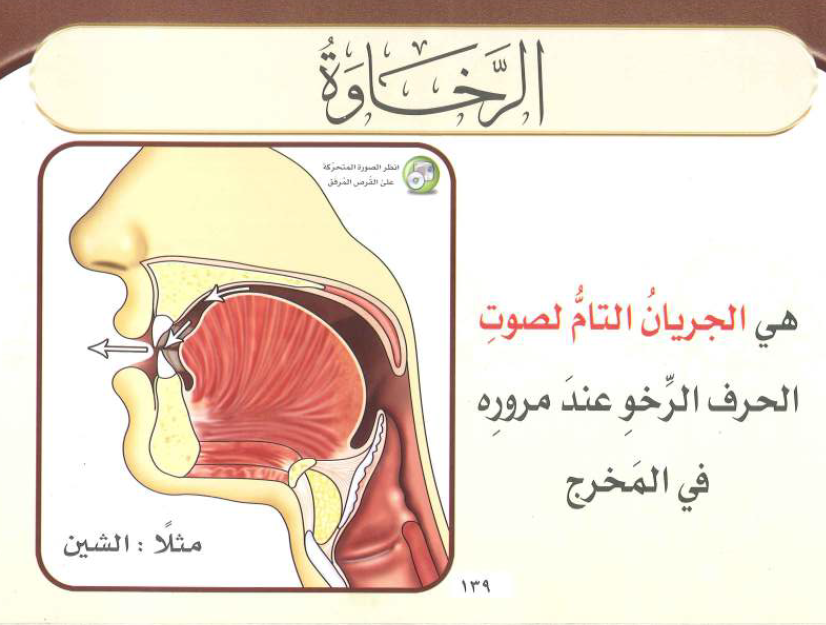 الشدة مع الجيم
Shiddah with ج
الرخاوة مع الشين
Shiddah with ش
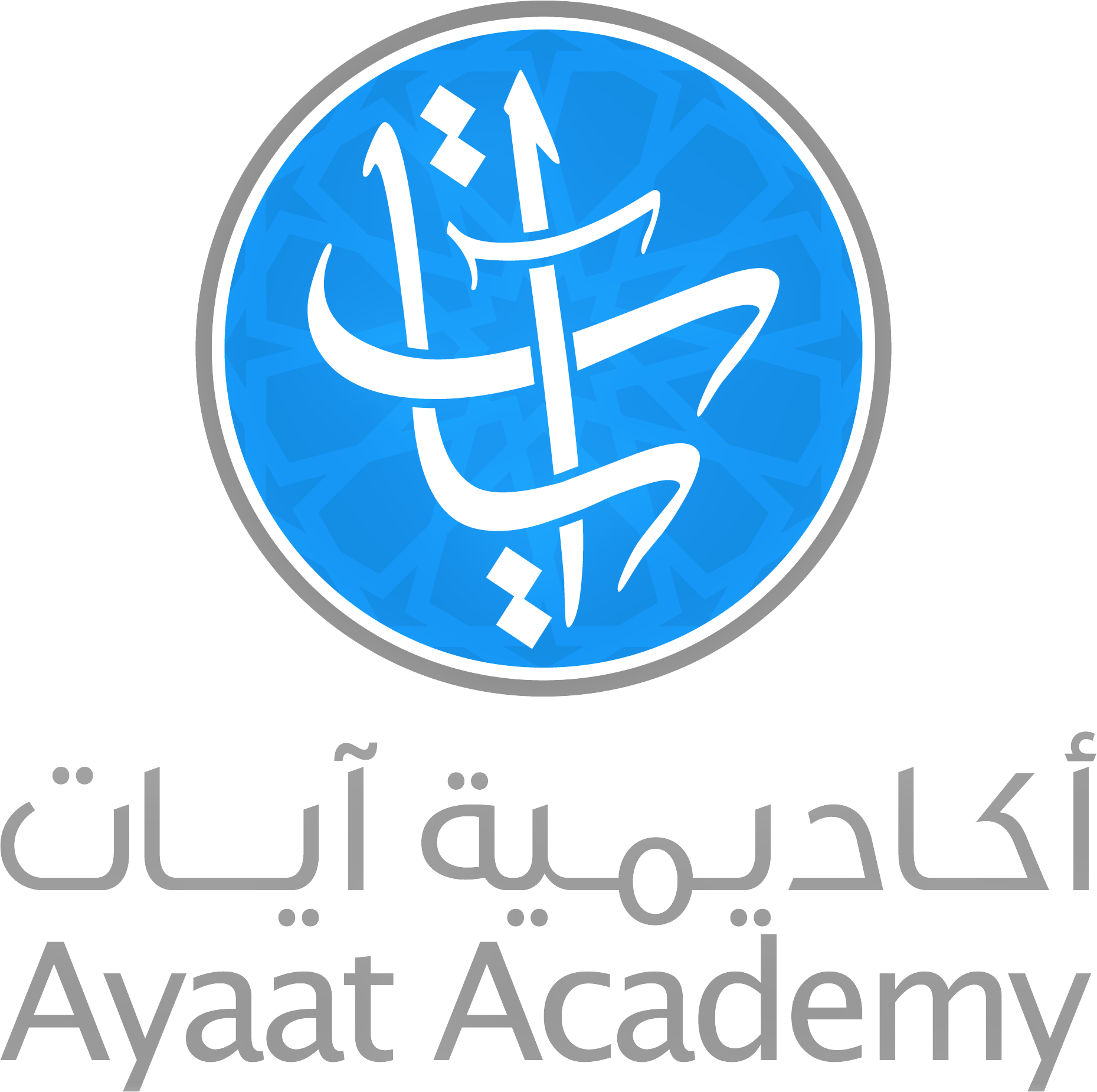 First:  Opposing Sifat الصفات التي لها ضد
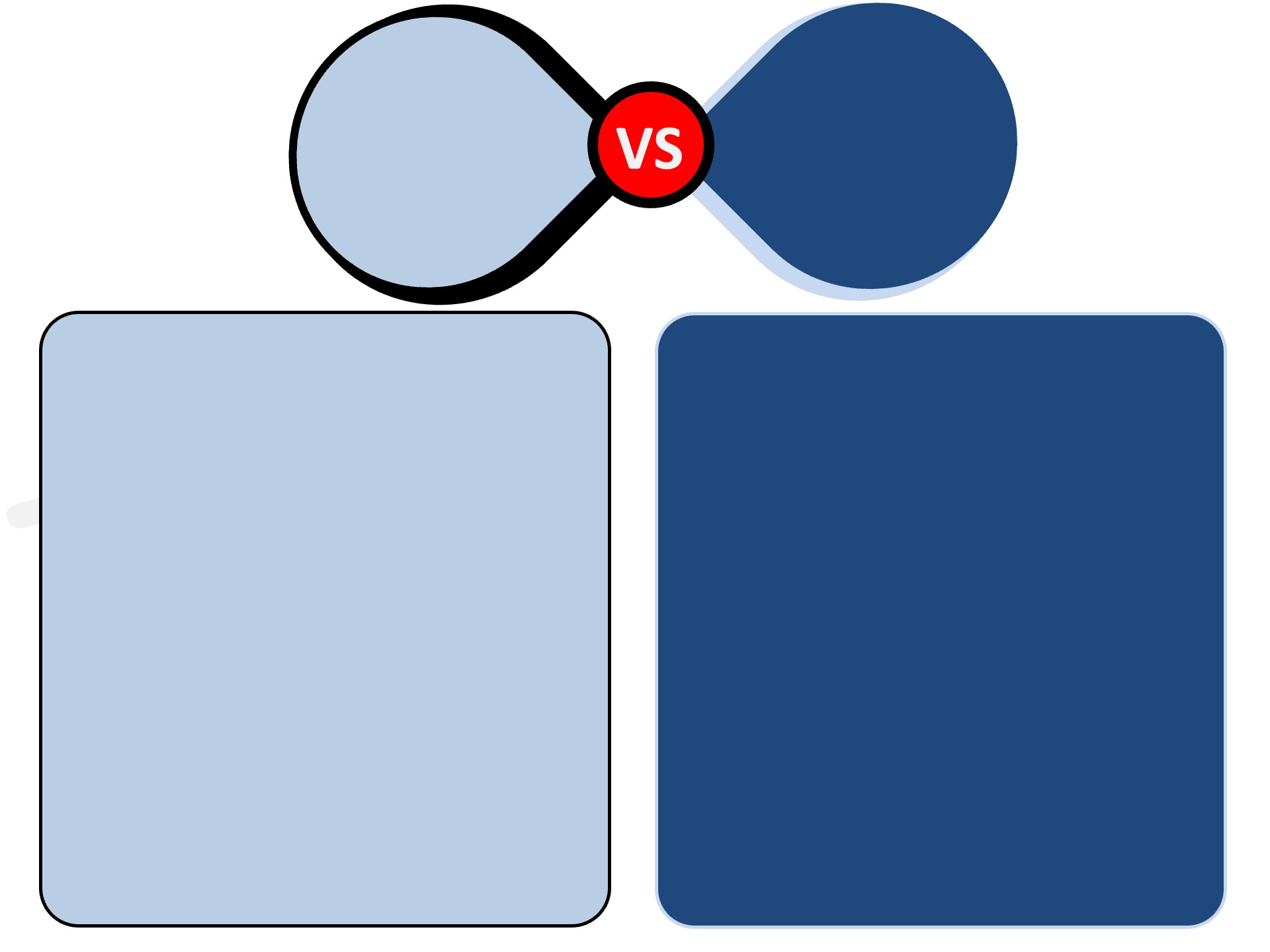 الاستفال
Al-Istifal
الاستعلاء
Al-Isti’laa
الانخفاض
Lowering
العلو والارتفاء
Elevation
Elevating the back of the tongue to touch the palate during the pronunciation
ارتفاع أقصى اللسان إلى الحنك الإعلى عند النطق بالحرف
انخفاض أقصى اللسان إلى قاع الفم عند النطق بالحرف
Lowering the back of the tongue to the bottom of the mouth cavity during the pronunciation
خُصَّ ضَغْطٍ قِظ
خ ص ض غ ط ق ظ
The rest of the letters
باقي الحروف
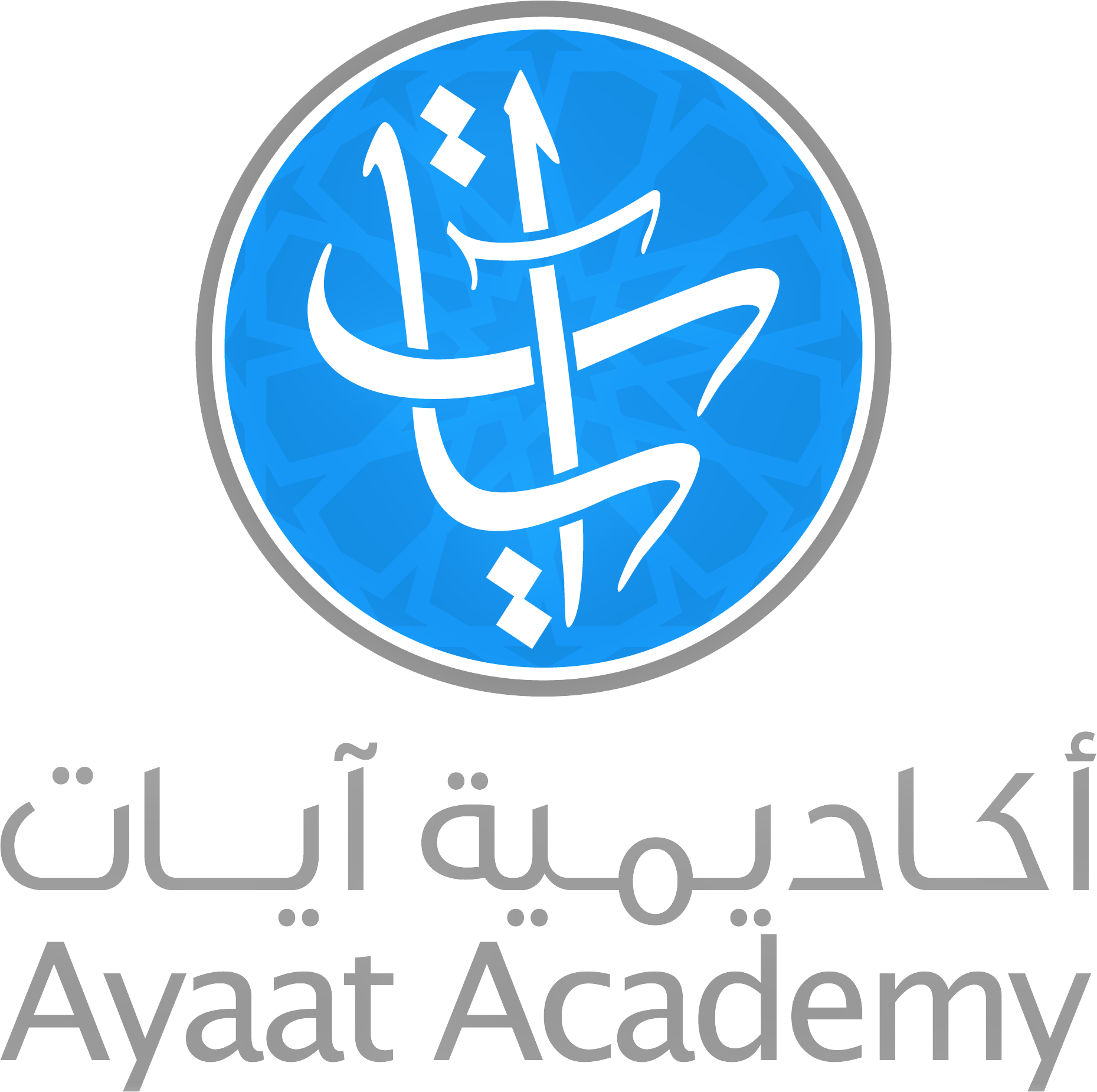 First:  Opposing Sifat الصفات التي لها ضد
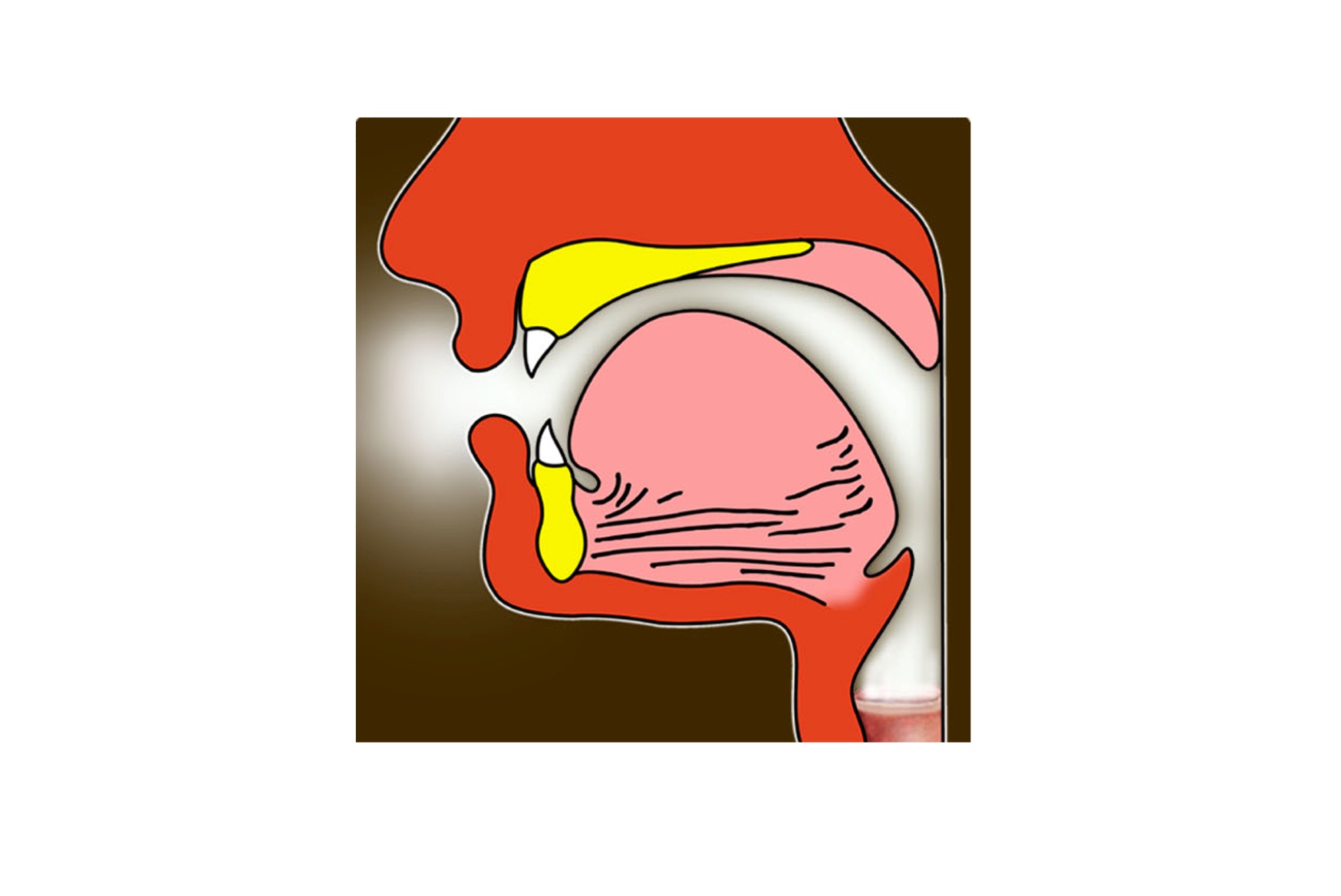 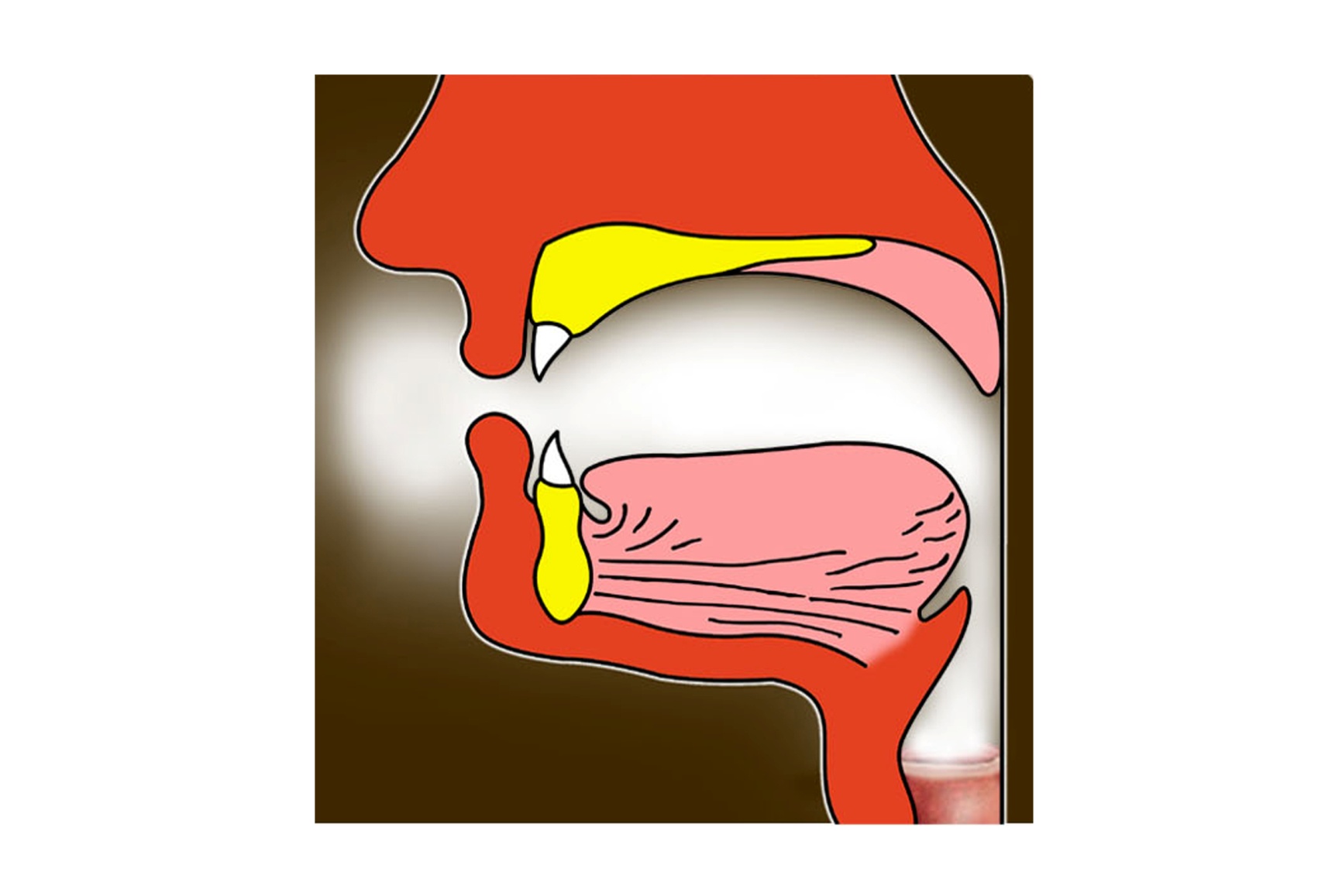 الاستعلاء
Al-Isti’laa
الاستفال
Al-Istifal
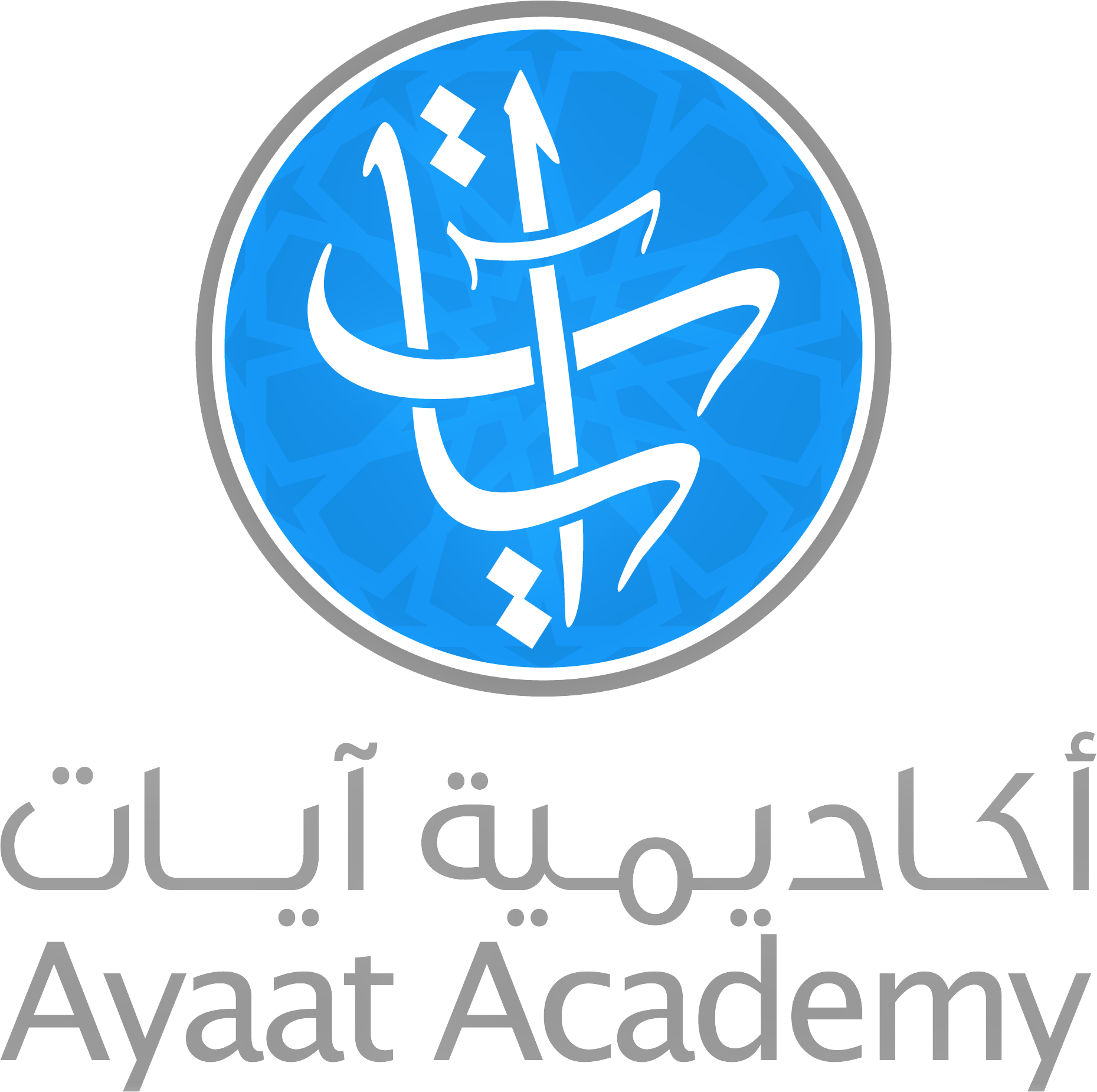 First:  Opposing Sifat الصفات التي لها ضد
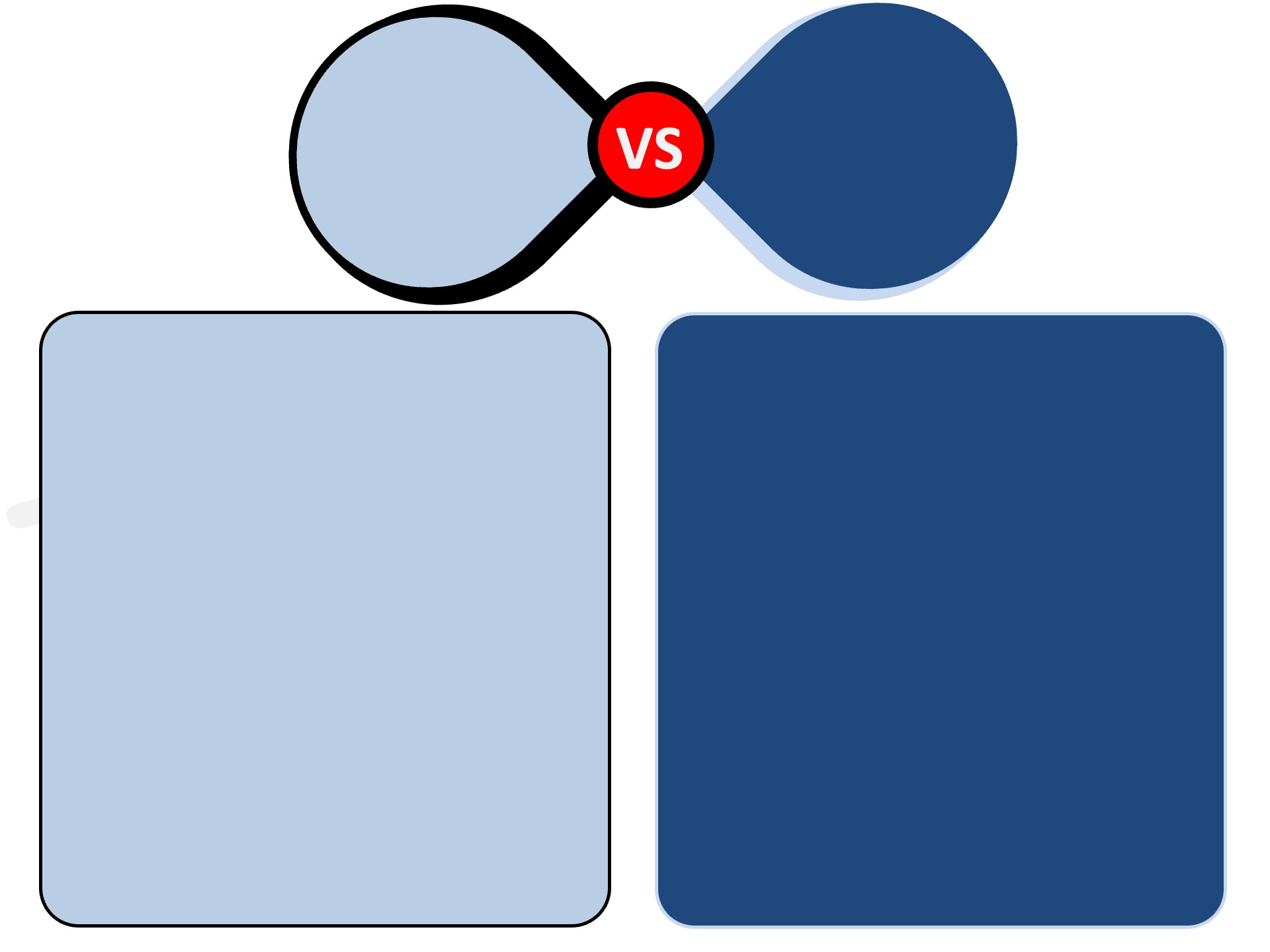 الانفتاح
Al-Infitah
الإطباق
Al-Itbaq
الافتراق
Separation
الإلصاق
Bonding
Bonding between the middle and back of the tongue and the palate during the pronunciation so the sound is restricted between them
انطباق أقصى ووسط اللسان على الحنك الإعلى عند النطق بالحرف بحيث ينحصر الصوت بينهما
Separating the tongue and the palate during the pronunciation; to allow air to flow
تجافي اللسان عن الحنك الإعلى عند النطق بالحرف ليخرج الهواء فلا  ينحصر الصوت
The rest of the letters
باقي الحروف
ص – ض – ط – ظ
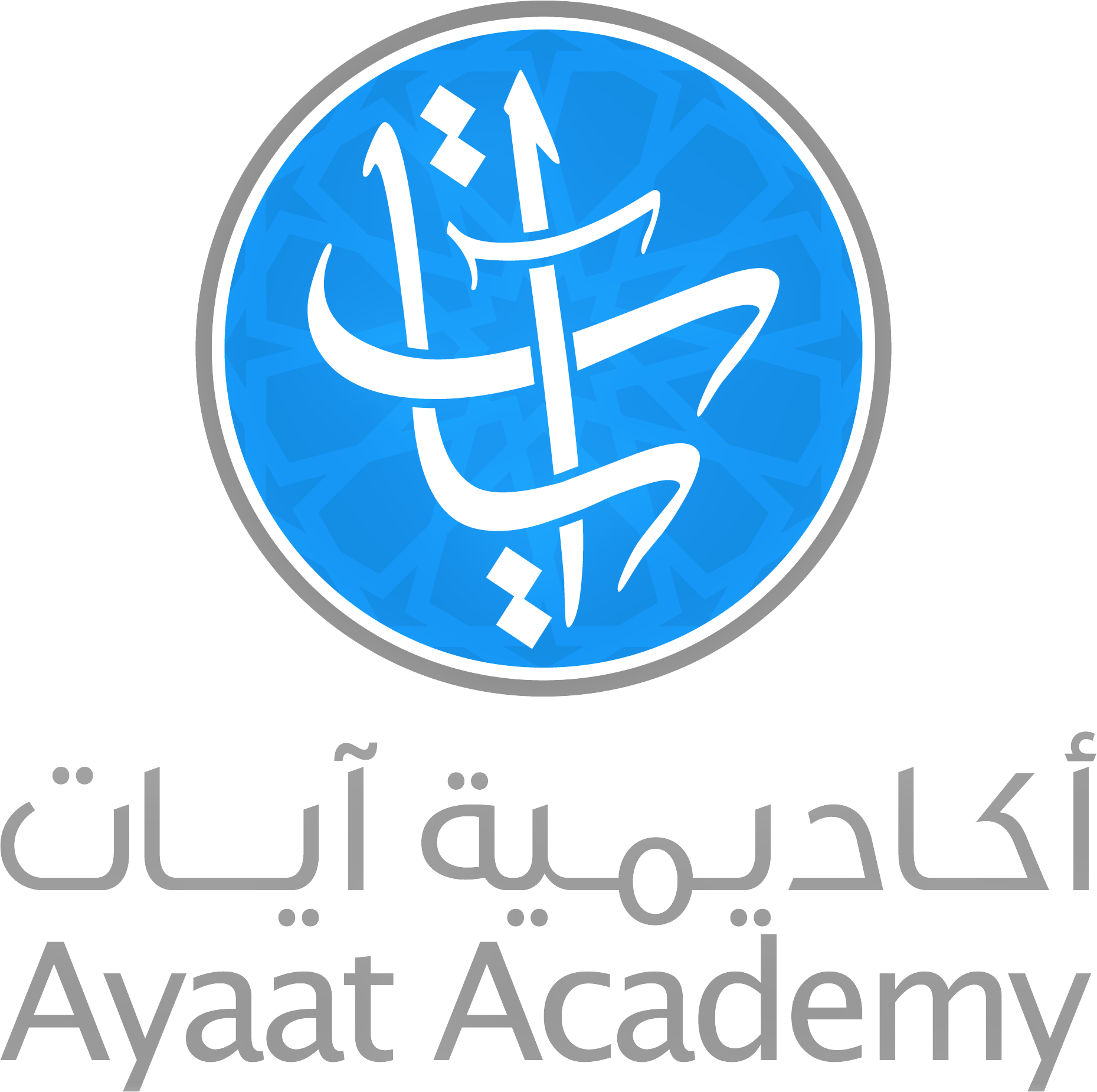 First:  Opposing Sifat الصفات التي لها ضد
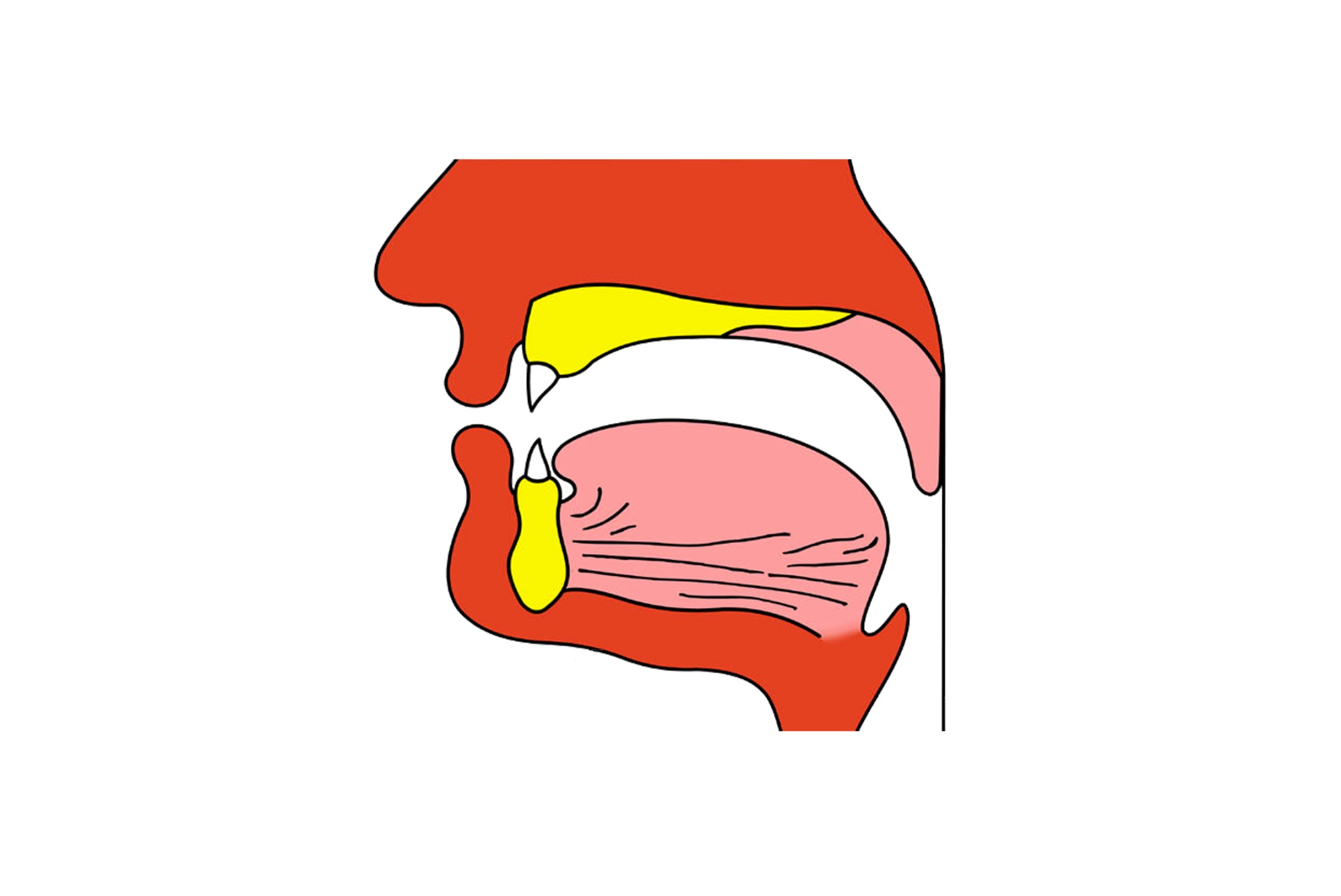 الإطباق
Al-Itbaq
الانفتاح
Al-Infitah
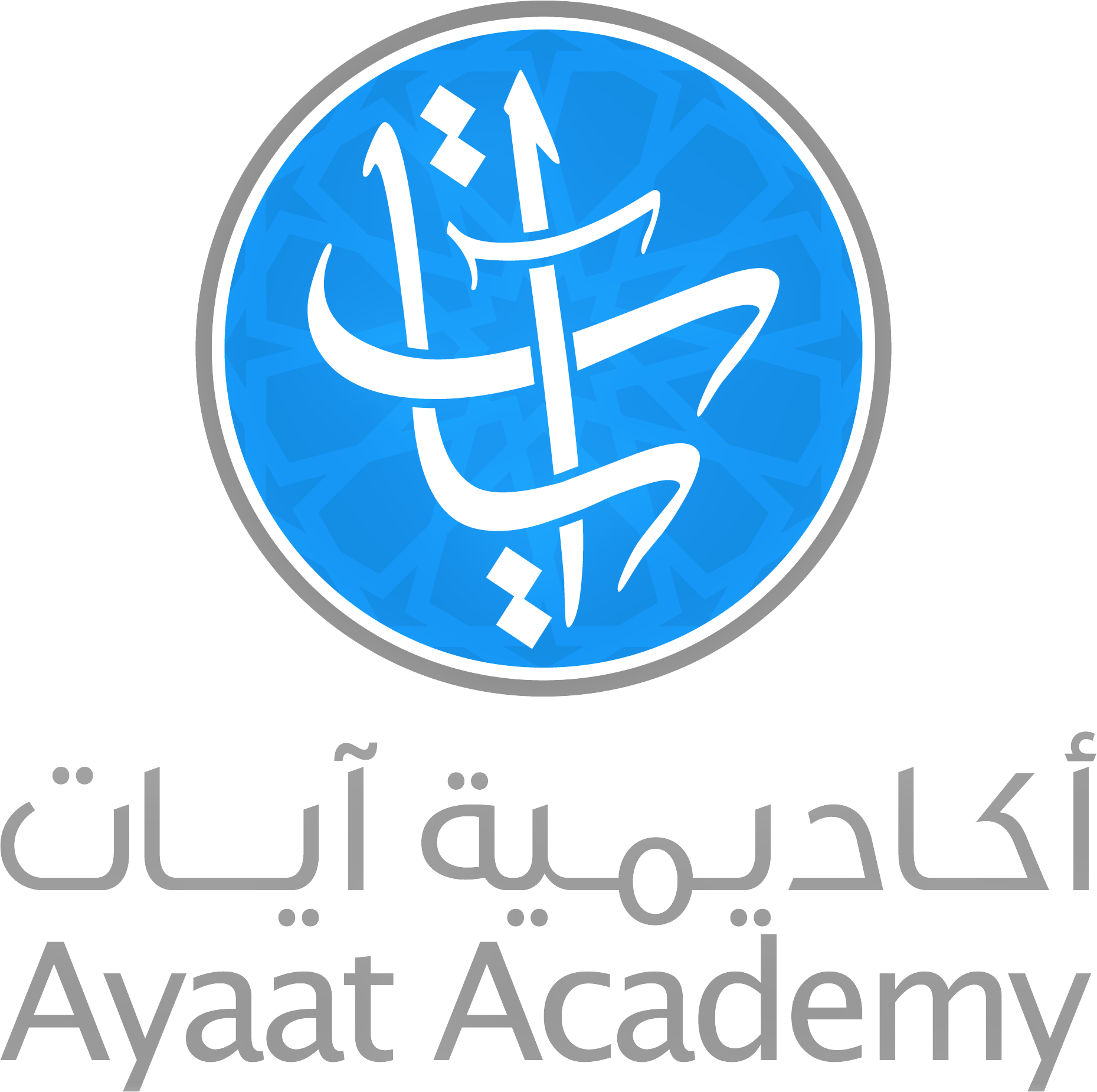 First:  Opposing Sifat الصفات التي لها ضد
استفال وانفتاح
Istifah and Infitah
استعلاء وإطباق
Isti’la’ and Itbaq
استعلاء وانفتاح
Isti’la’ and Infitah
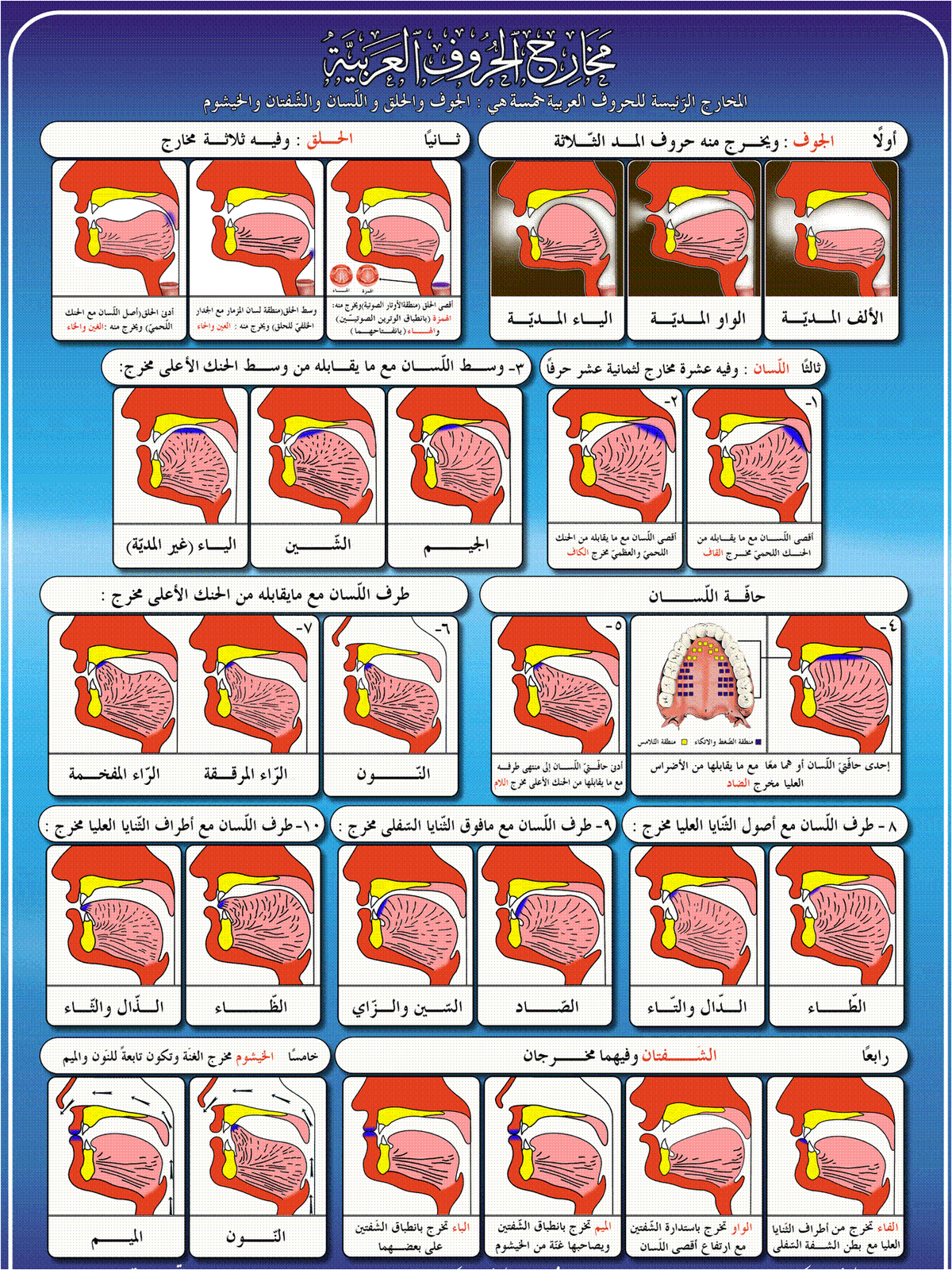 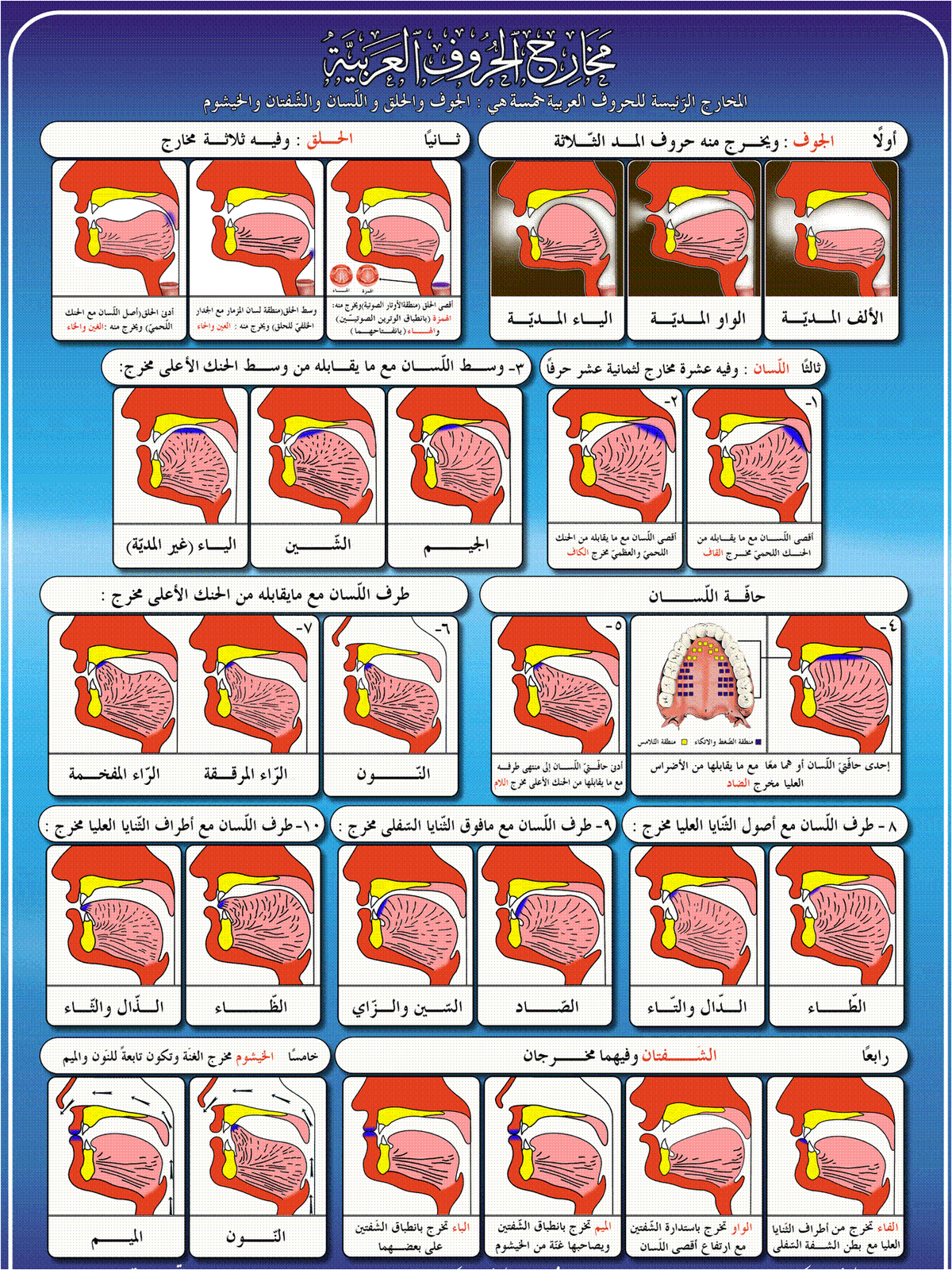 د + ت
ط
ق
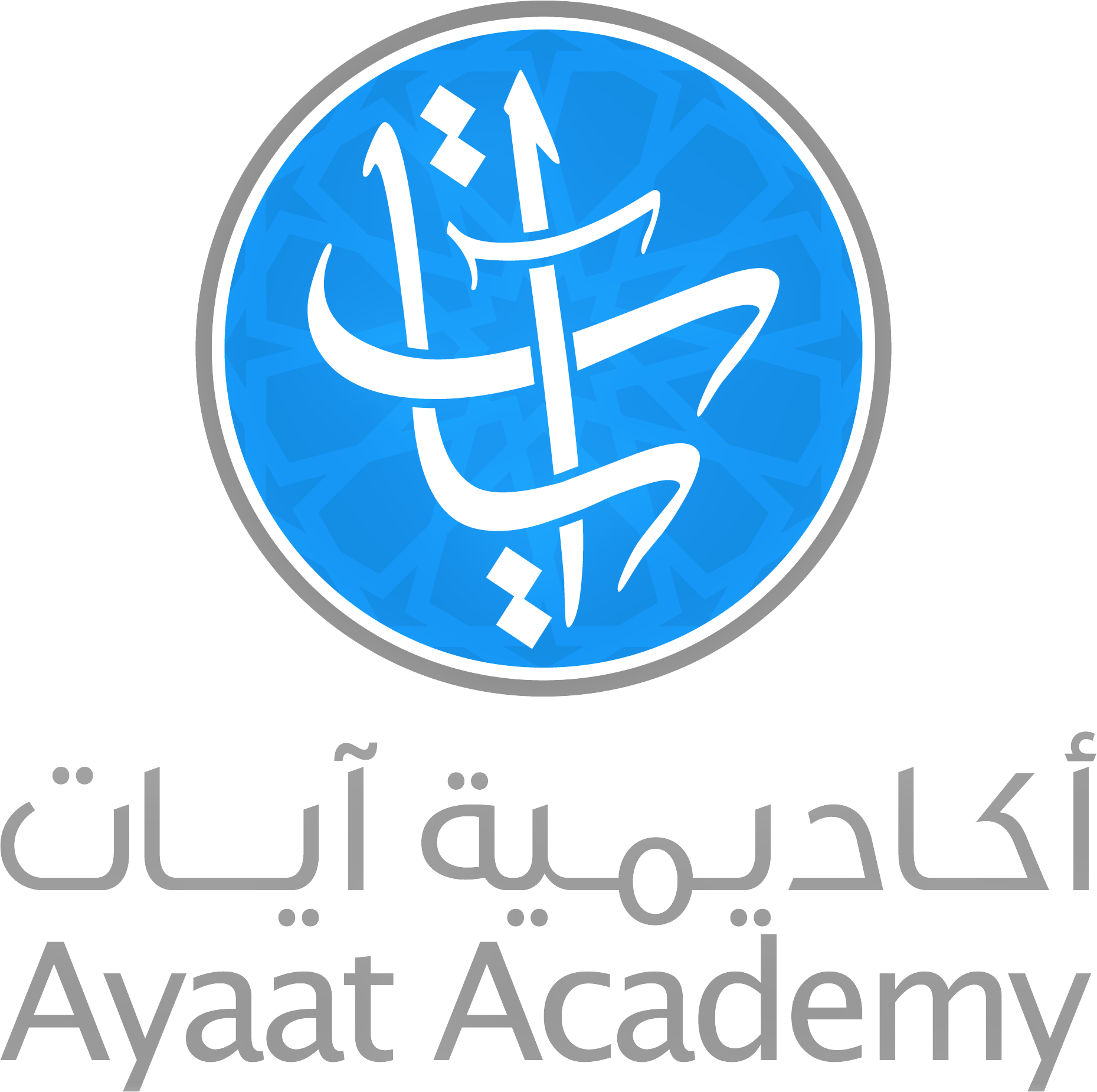 First:  Opposing Sifat الصفات التي لها ضد
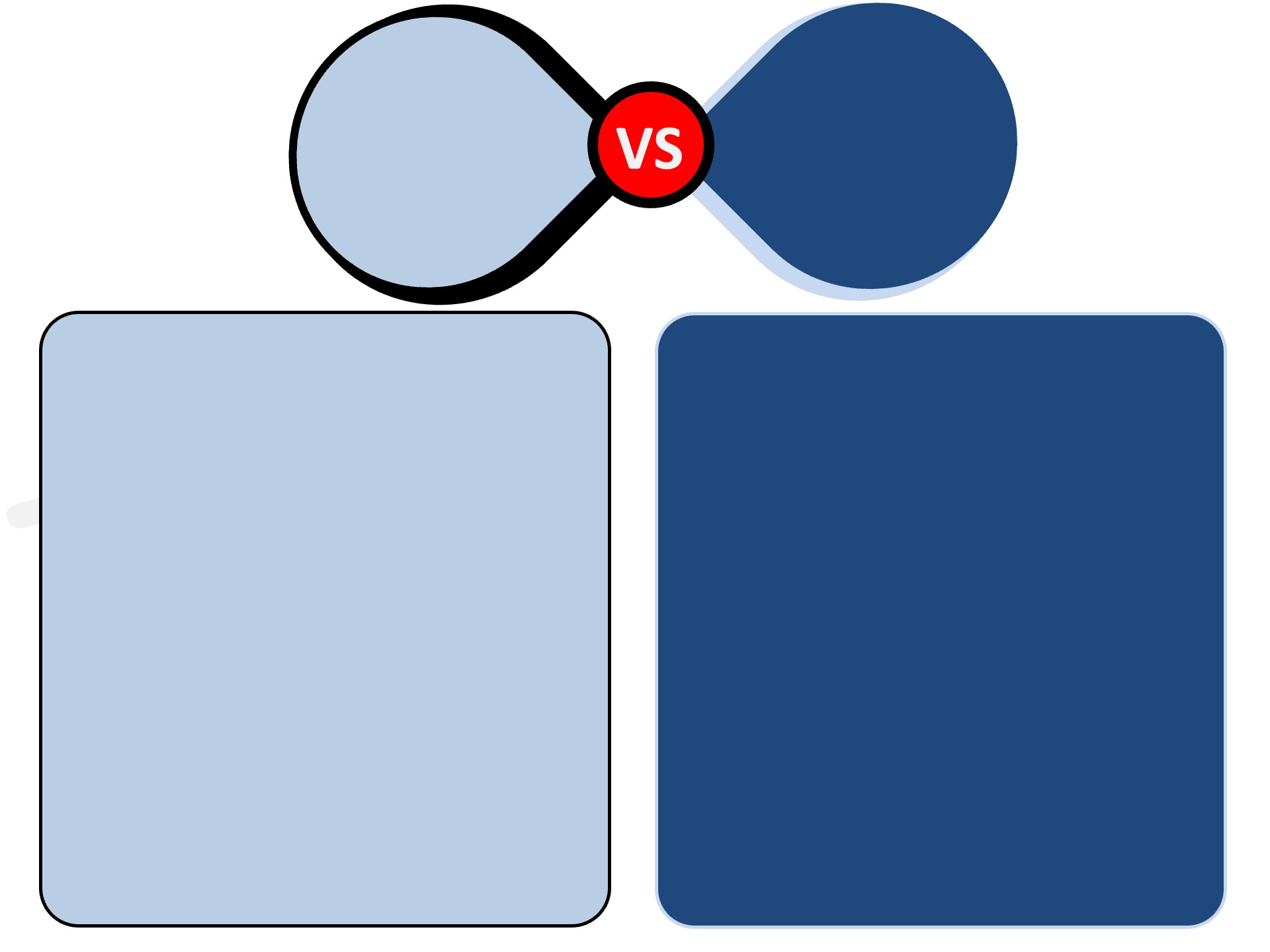 الإذلاق
Al-Idhlaq
حدة اللسان وطلاقته
Sharpness & fluency
الإصمات
Al-Ismat
الثقل أو المنع
Discontinuation
Sound flows easily and quickly because it comes out of the Thalaq (tip of the tongue or the lips)
خفة وسهولة وسرعة النطق بالحرف لخروجه من ذلق اللسان أو الشفة
Difficulty in pronouncing letters due to their P.O.A being far from the Thalaq (tip of the tongue and lips).

صعوبة النطق بالحرف لخروجه بعيدًا عن ذلق اللسان والشفة
فَرَّ مِنْ لُب
ف ر م ن ل ب
The rest of the letters
باقي الحروف
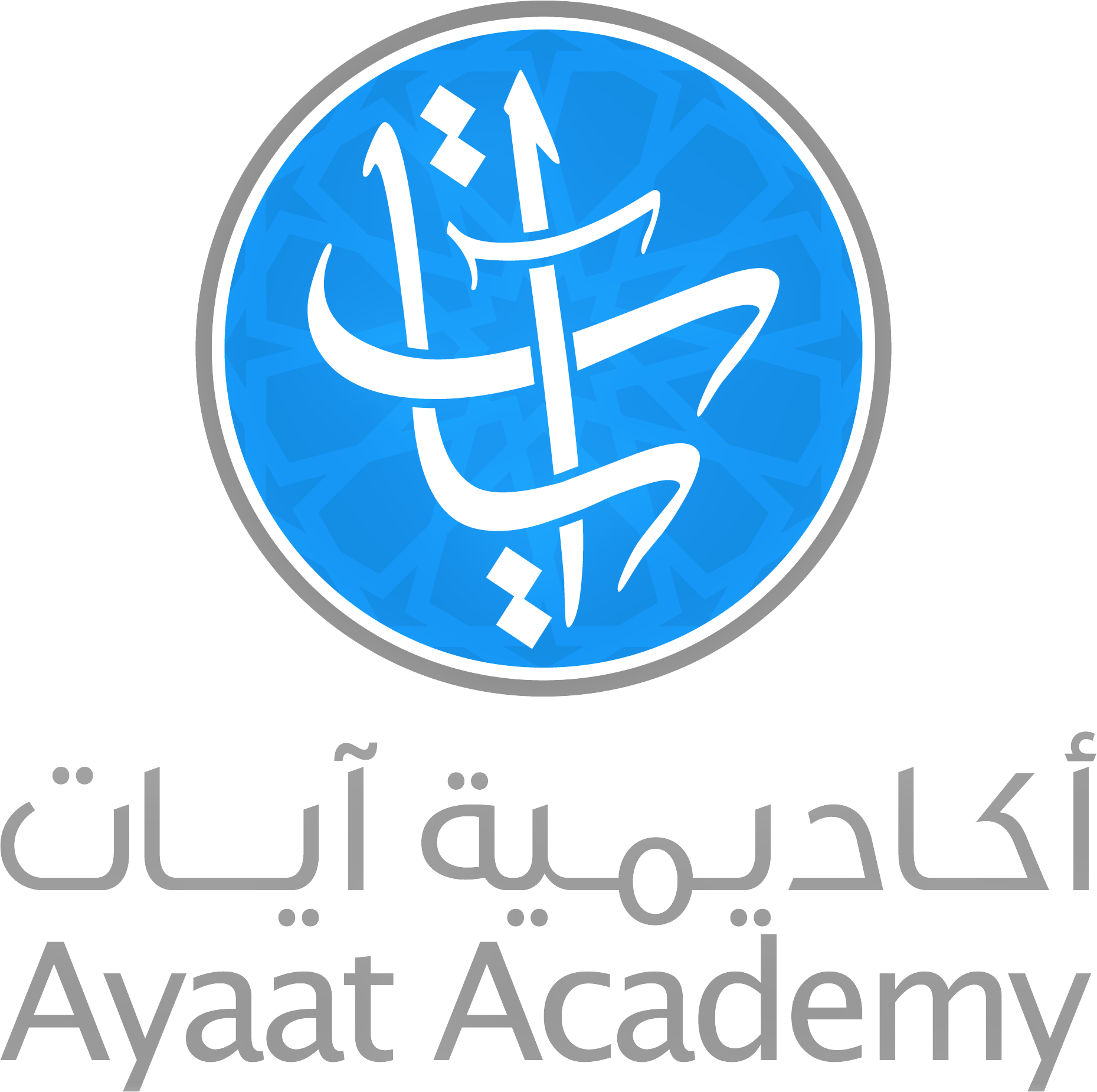 First:  Opposing Sifat الصفات التي لها ضد
ذلق اللسان أو الشفة
Thalaq = tip of the tongue / the lips
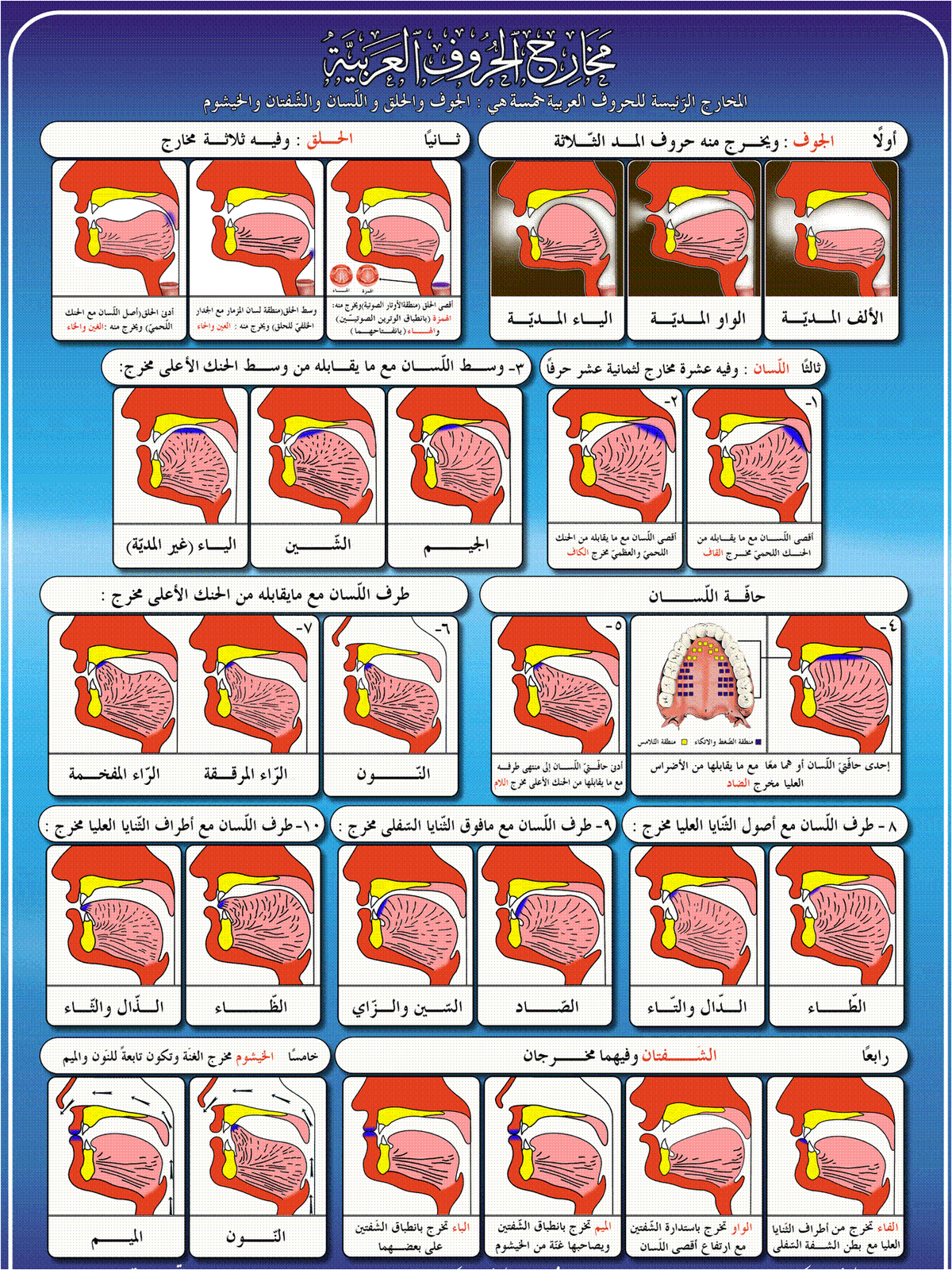 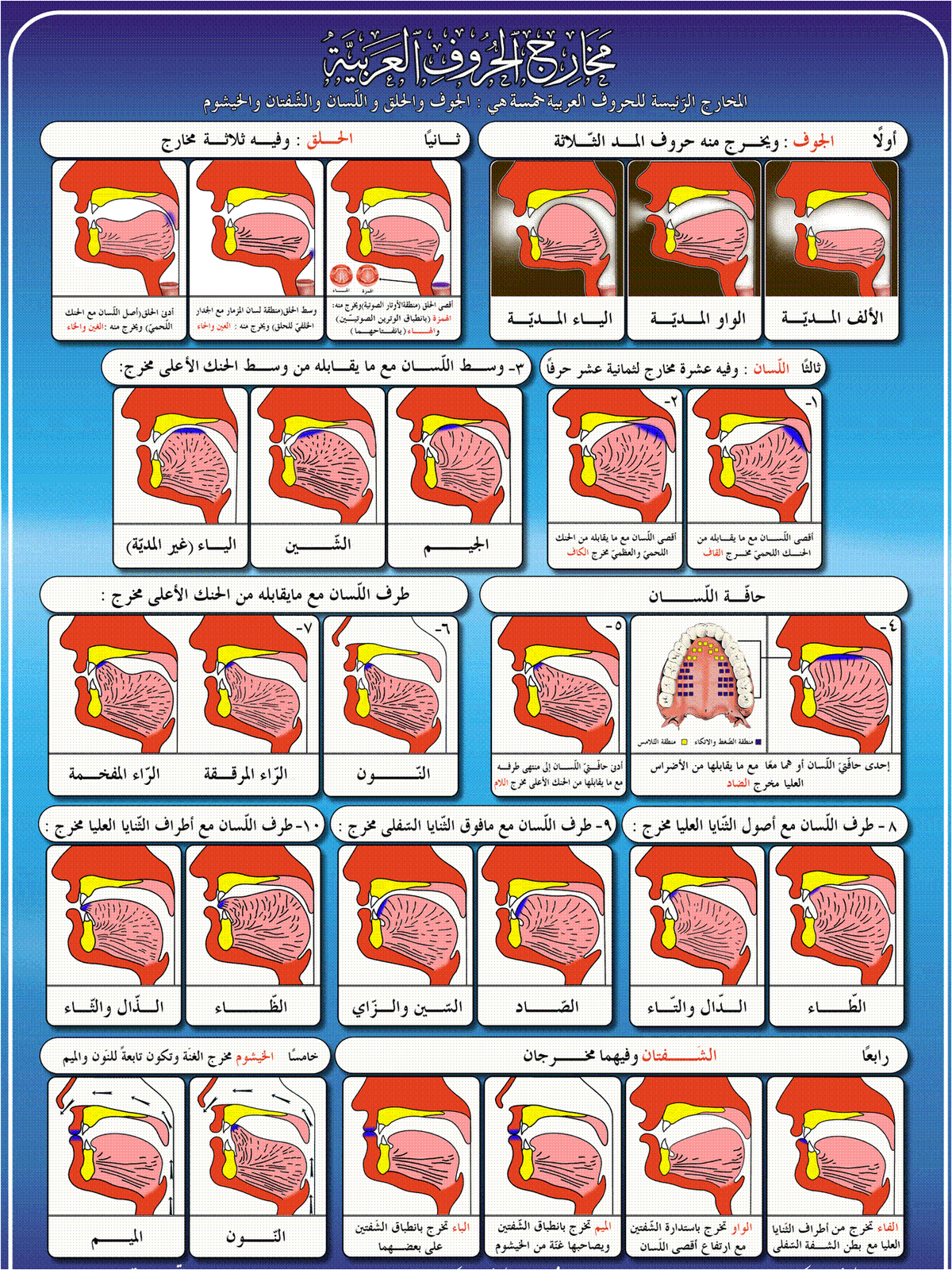 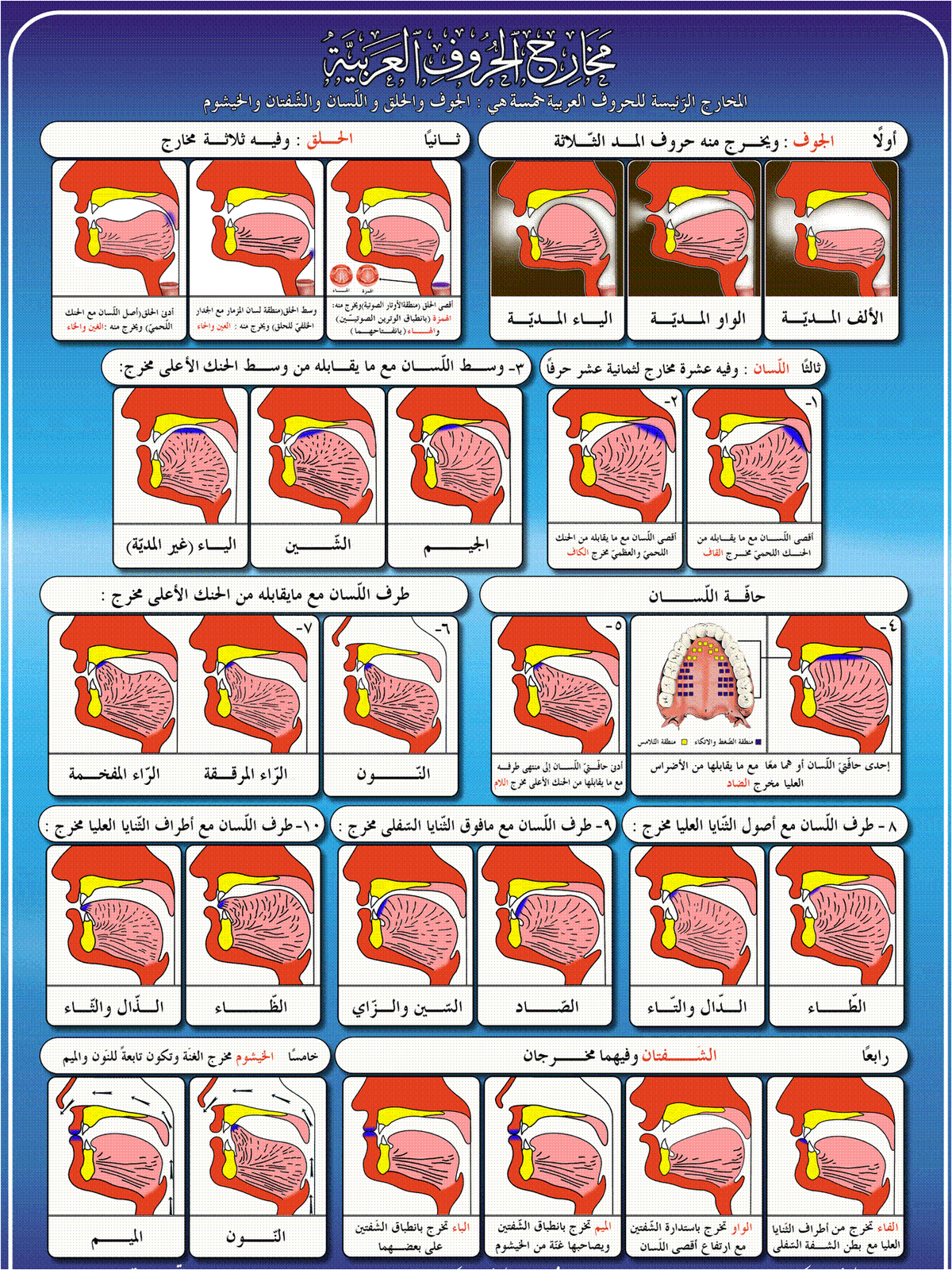 فَرَّ مِنْ لُب
فَرَّ مِنْ لُب
فَرَّ مِنْ لُب
3
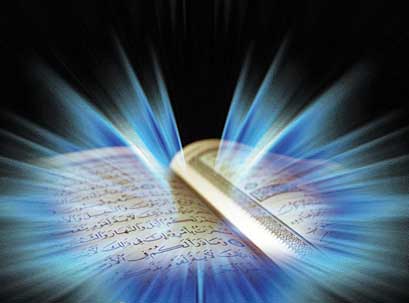 والله من وراء القصد
وهو يهدي السبيل
Jazakom Allah Khairan